位能下薛丁格方程式的解
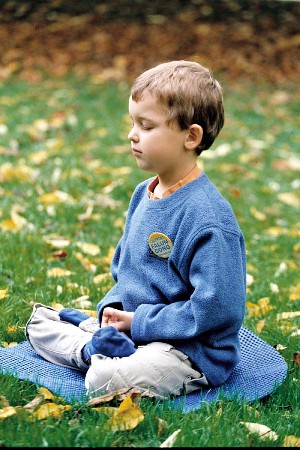 定態 Stationary State
能量的本徵函數
古典
量子
漢米爾或稱能量算子就定義為動量算子的平方加上位能算子。
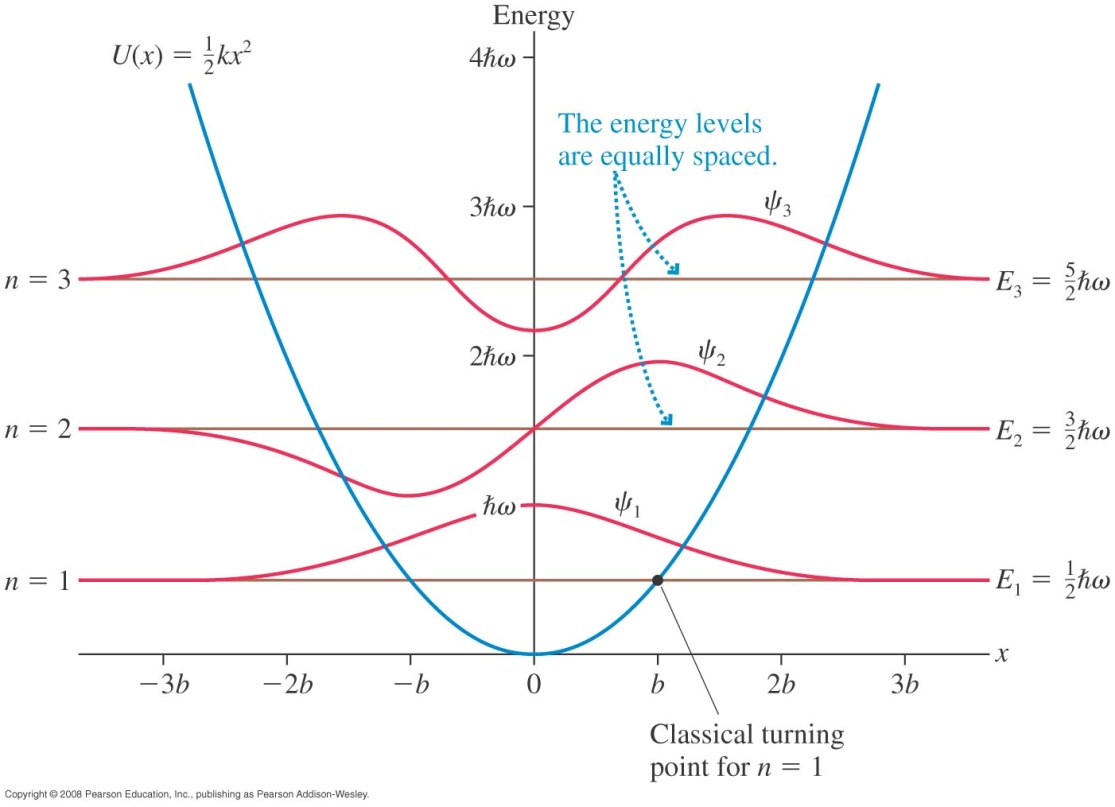 薛丁格方程式就可以寫為：
這就是量子力學完整的薛丁格方程式。
自由空間薛丁格方程式最普遍的求解方式
注意自由電子波與一般波完全不同：時間演化部分與空間部分可以分離。
自由電子薛丁格方程式的解就是自由電子波函數的疊加！
如果位能薛丁格方程式也有一系列類似自由電子波這樣的解：
這樣時間部分與空間部分可以分離的解，稱為定態Stationary State 。
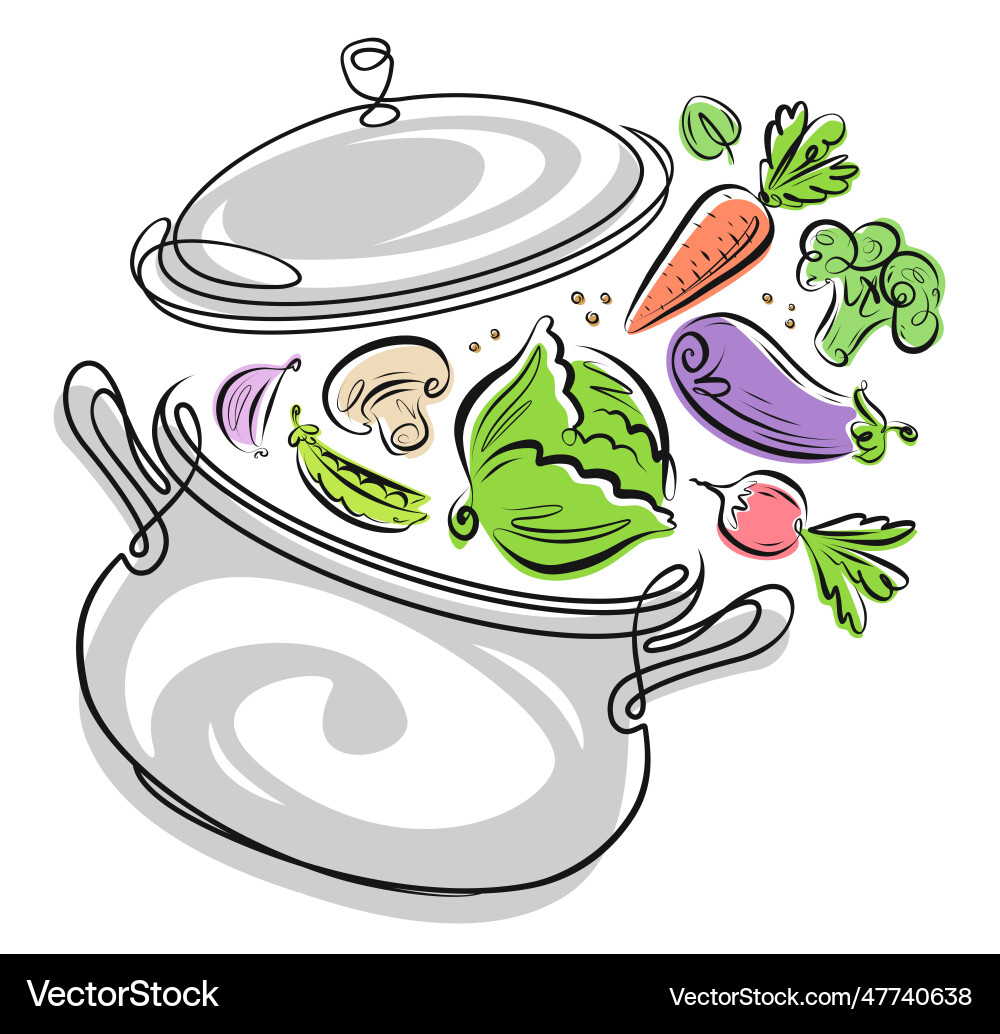 各個配料分離烹煮
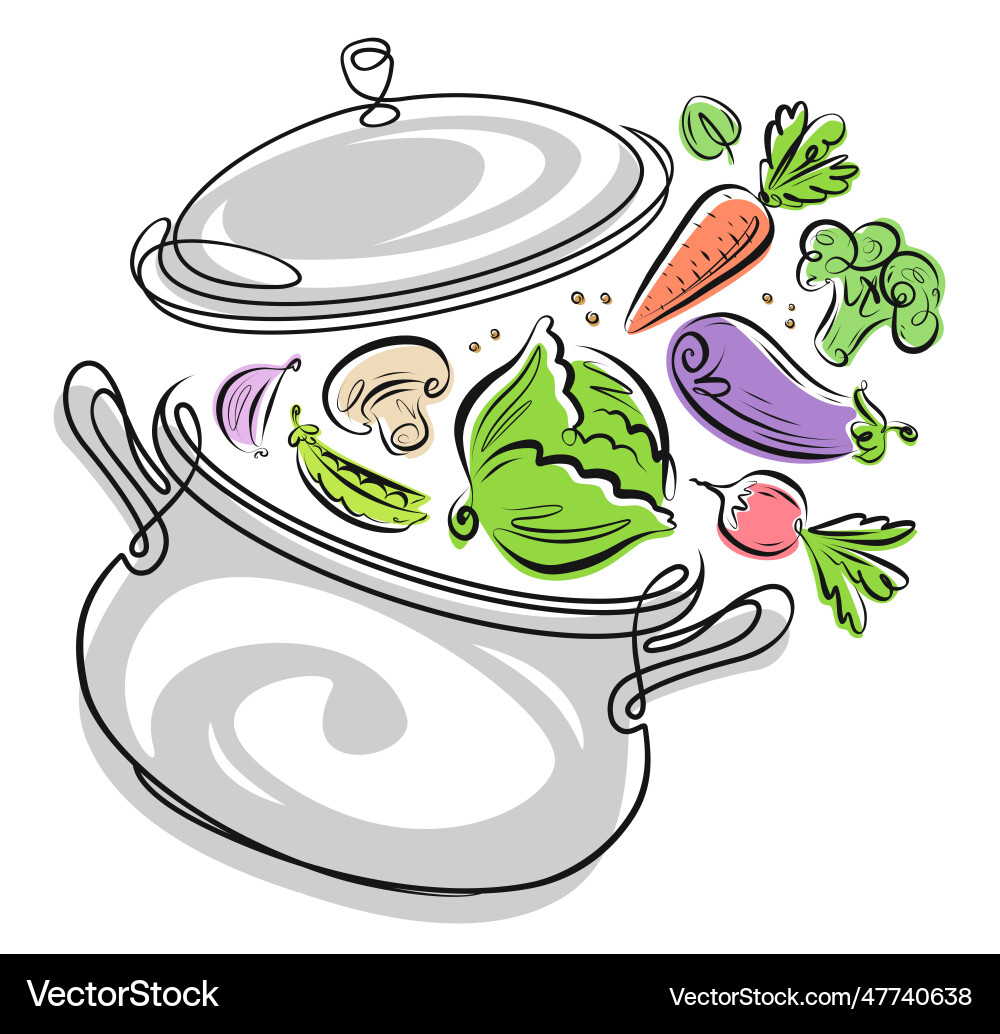 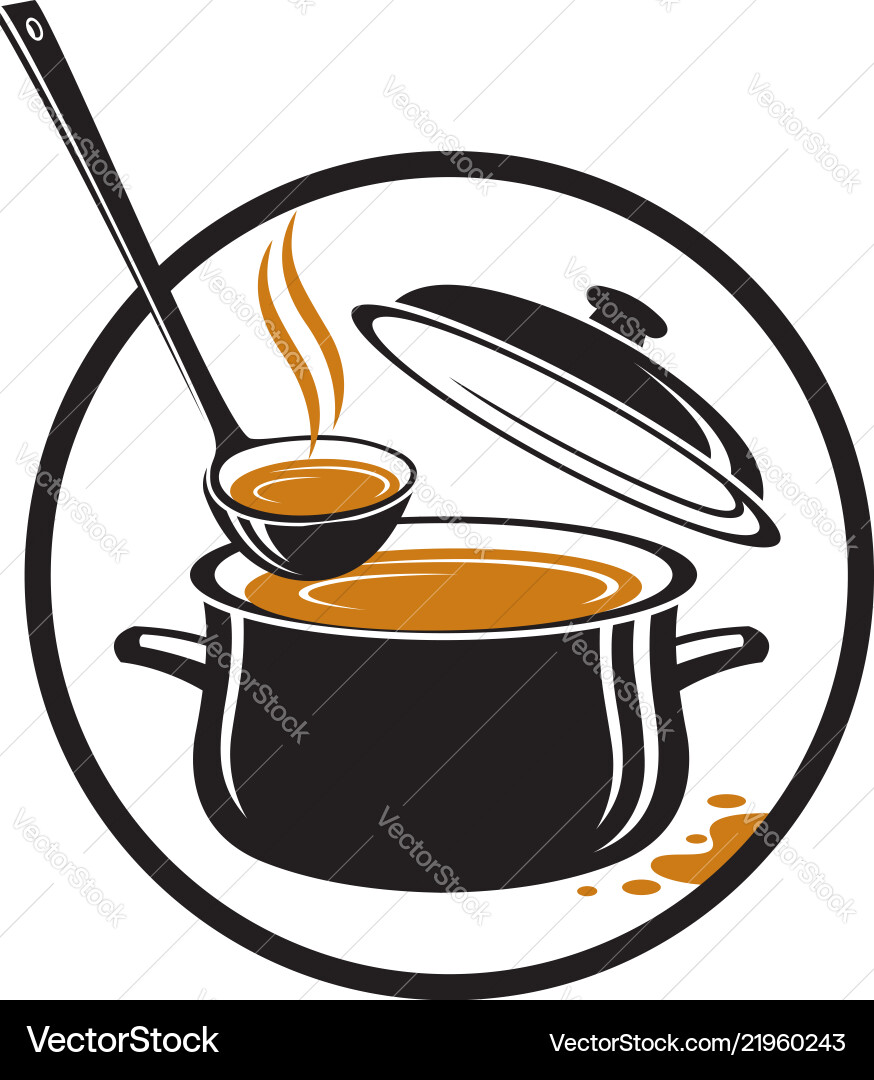 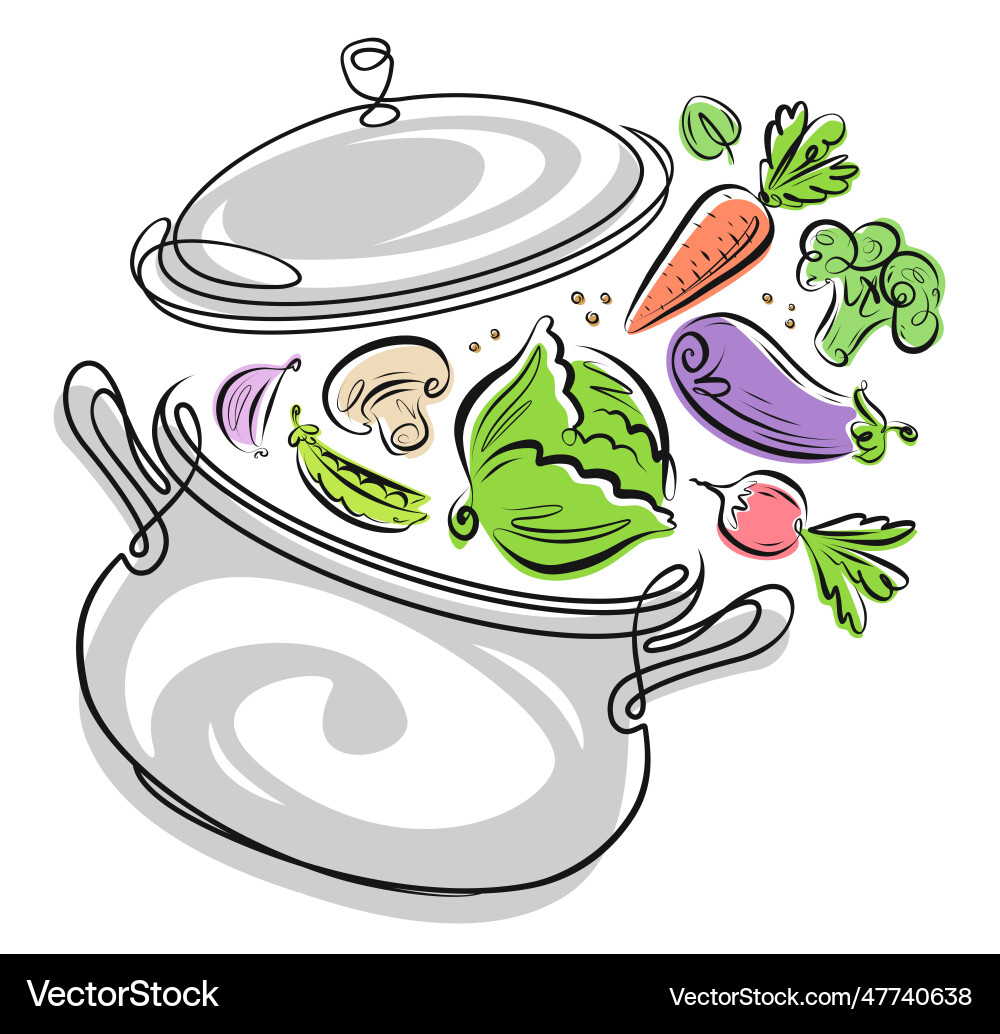 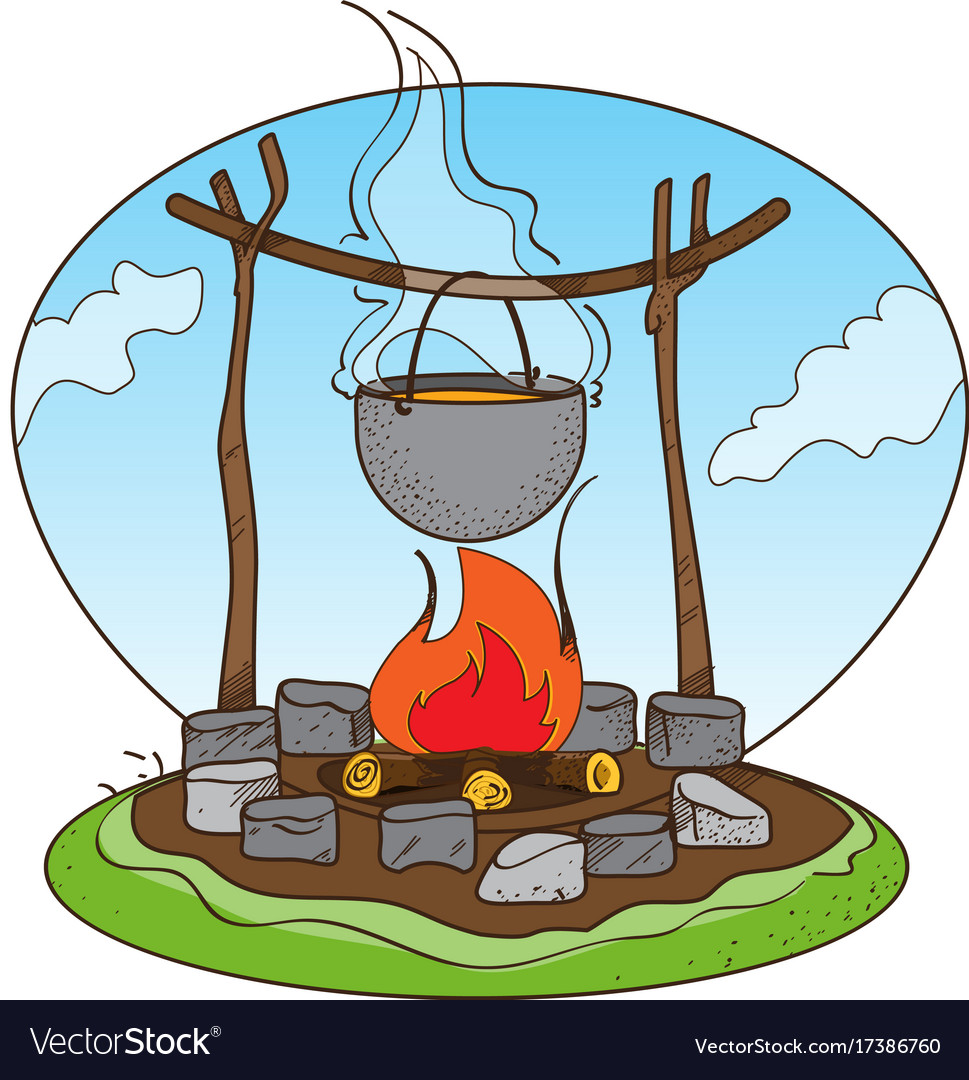 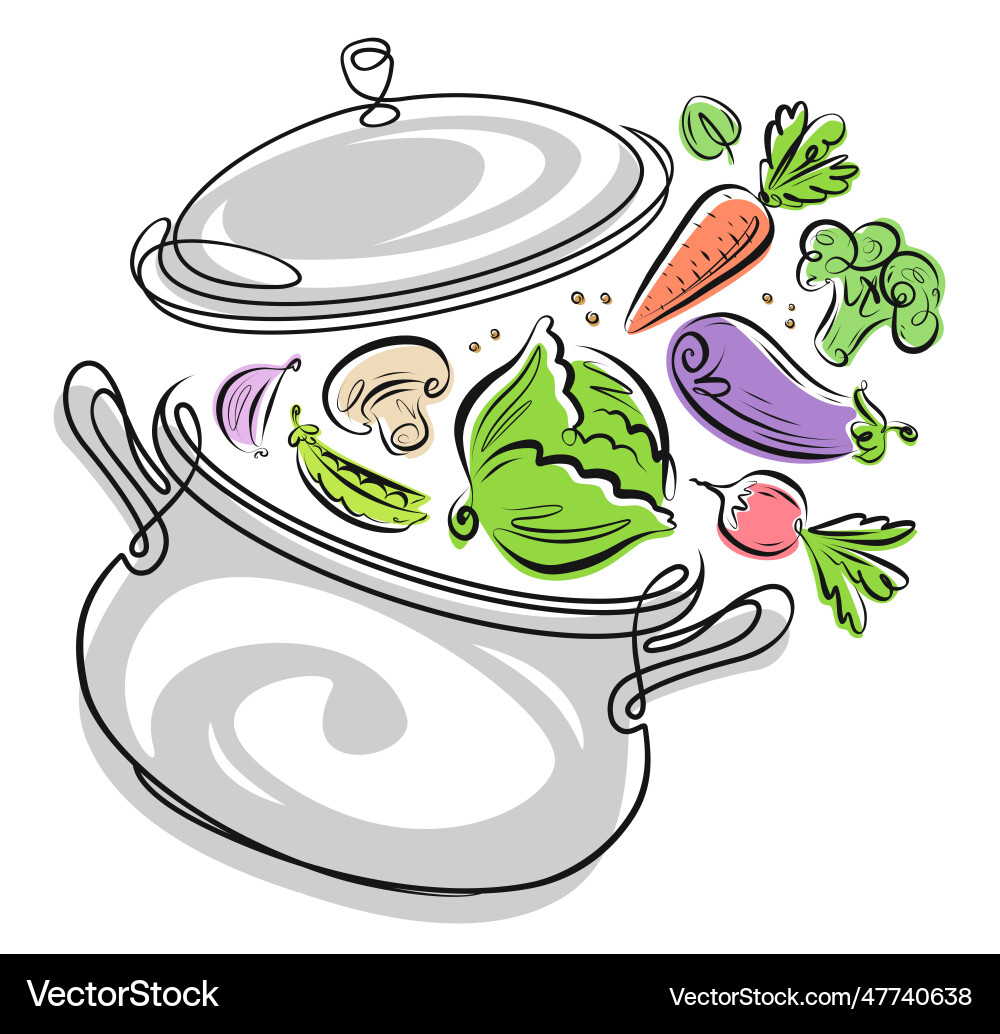 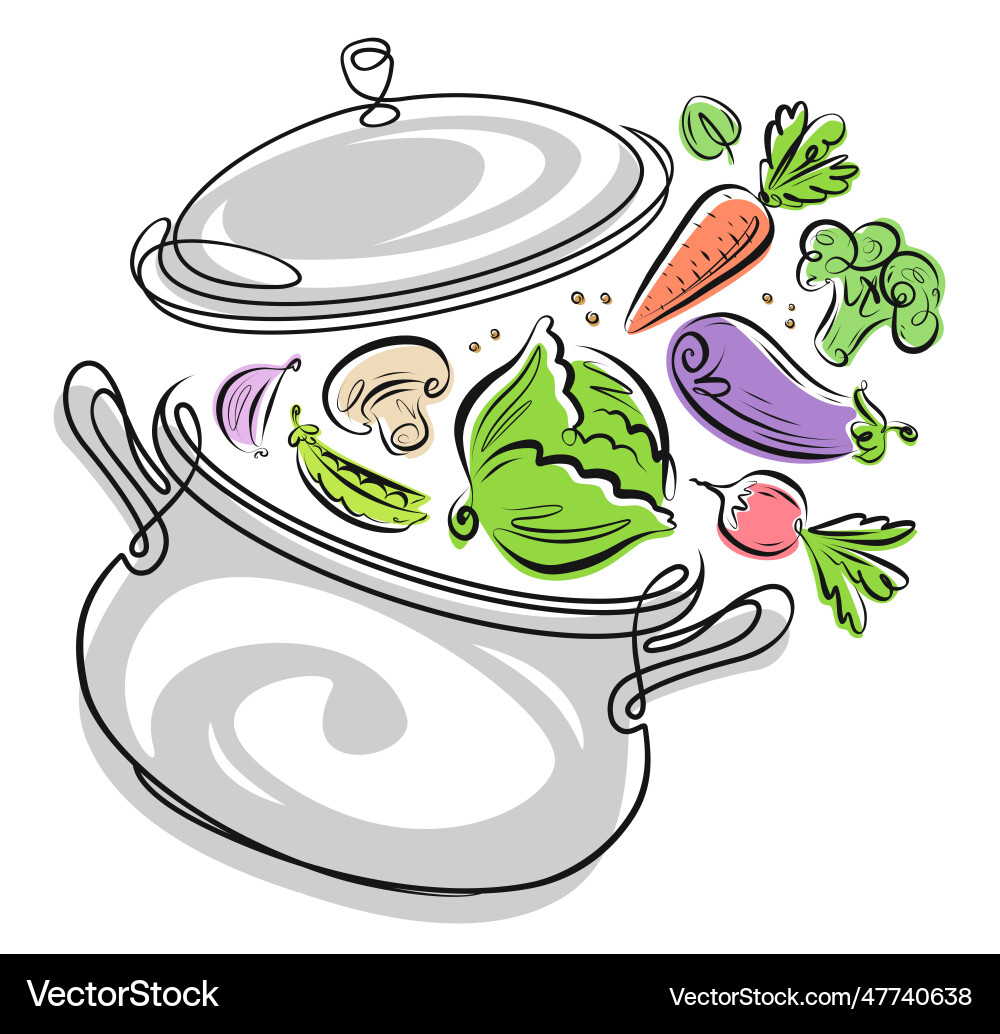 獨立的微觀系統能量不變，因此一定處於能量固定的狀態！
自由電子波顯然能量固定，以此為例：
讓我們大膽猜想所有固定能量解，時間部分與空間部分都可以分離。
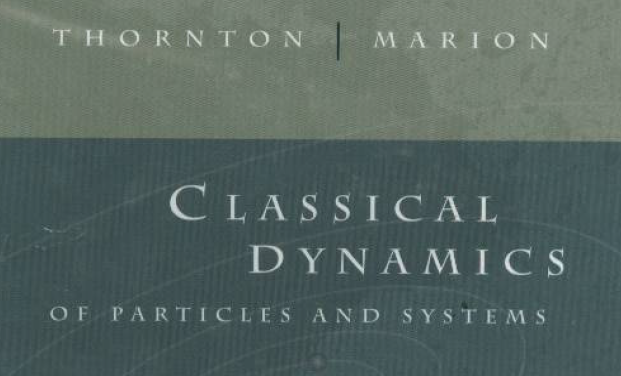 可以分離separable的解
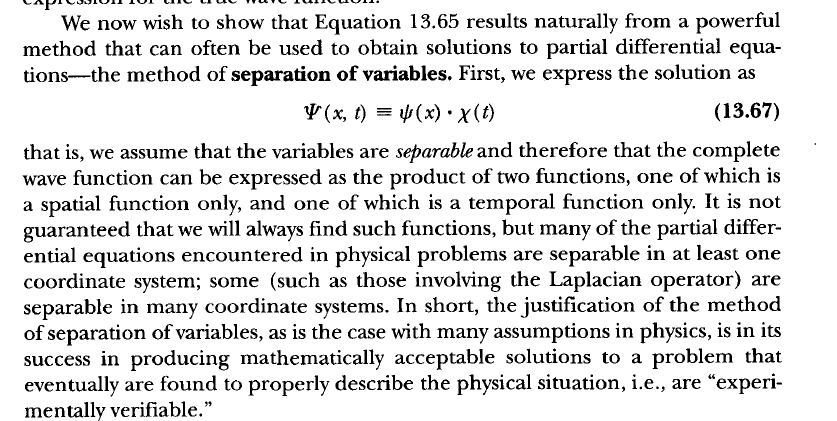 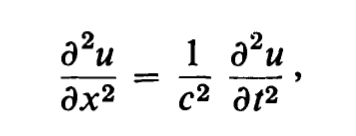 Solving Wave Equation:
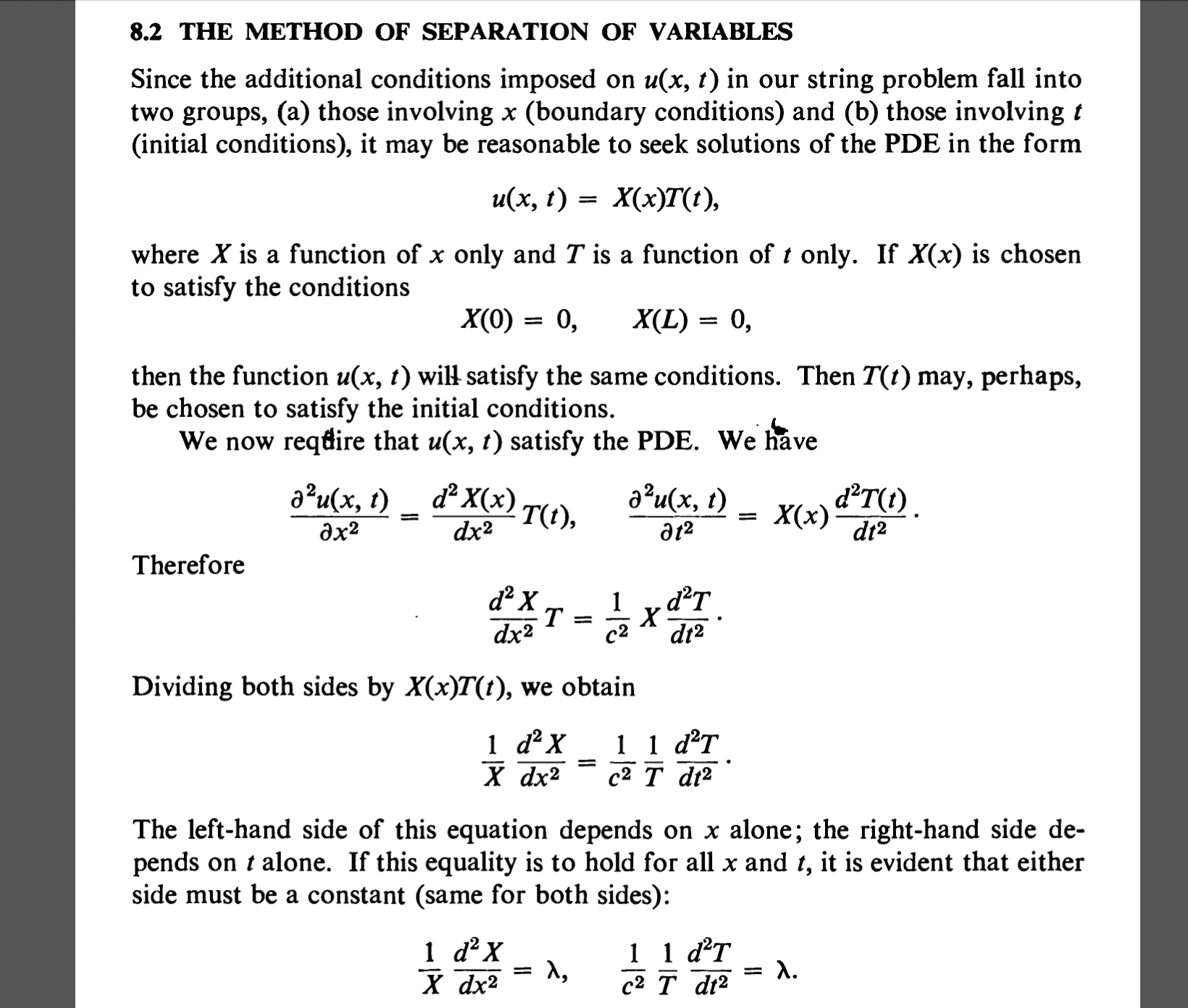 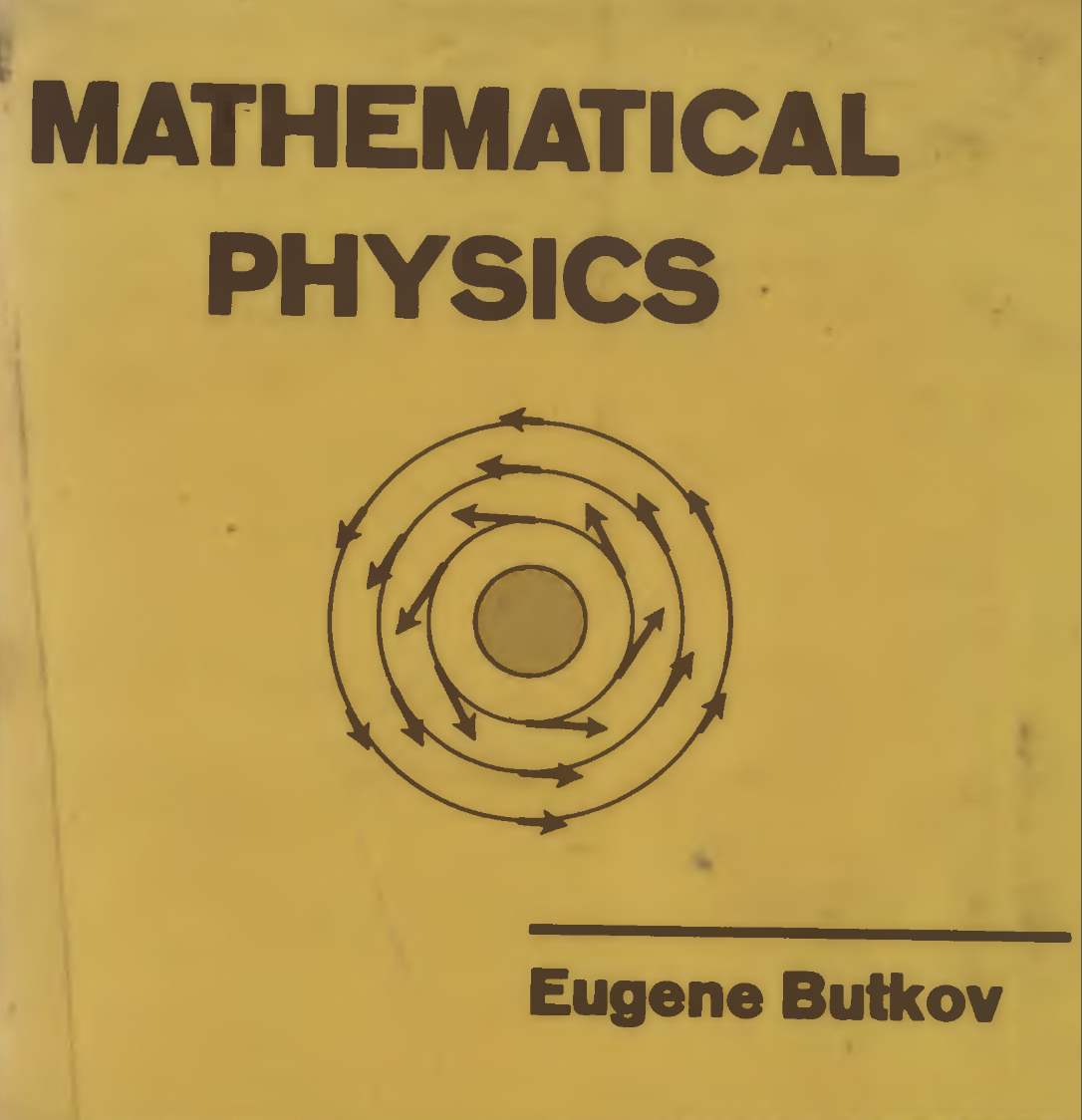 代入薛丁格方程式：
得到：
定態波函數，時間部分不只可以被分離，而且可以被完全決定，
如同自由電子波一樣！
之後我們將正式證明對於定態，能量的測量的確沒有不確定性！
可以被分離的波函數，
量子波函數若可以分離，稱為定態，它所有可測量的量都與時間無關。
與時間無關。
機率密度
其他物理測量的期望值也都與時間無關！
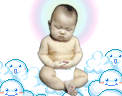 自由電子波是定態 Stationary State
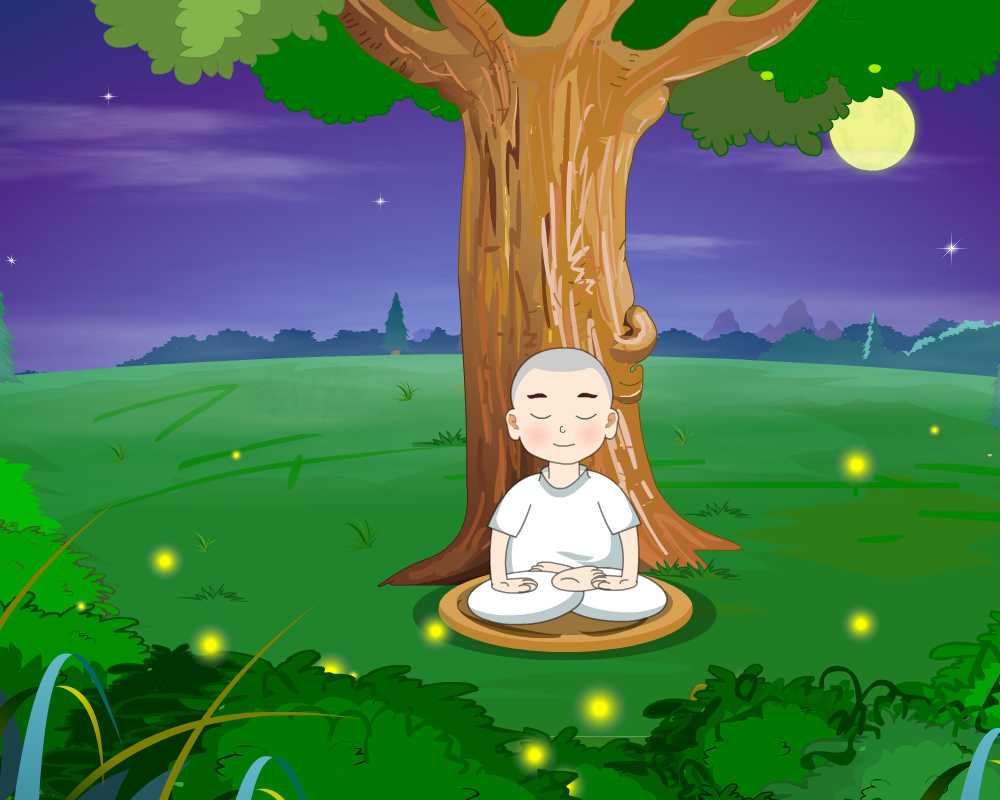 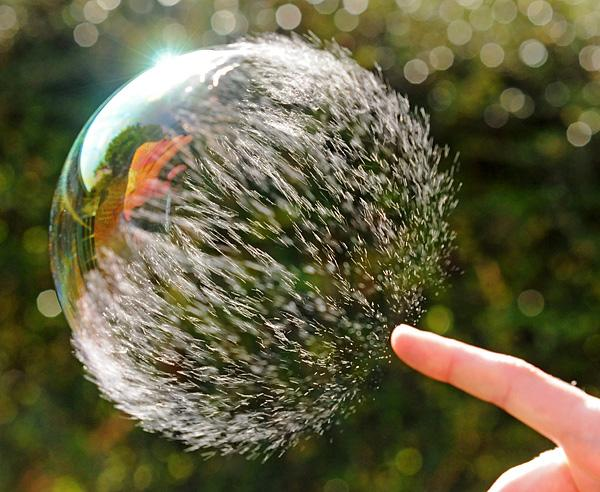 在定態中，所有對電子的測量結果，都與時間無關！
牛頓力學中，唯一的定態，就是靜止狀態！
但量子力學中，卻有許多定態。
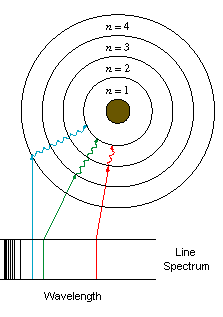 波爾的原子模型中的電子穩定軌道即是定態！
Stationary 駐立 Stable 穩定。
但定態並不一定永遠穩定，電磁場會使原本的定態成為激發態，成為不穩定。
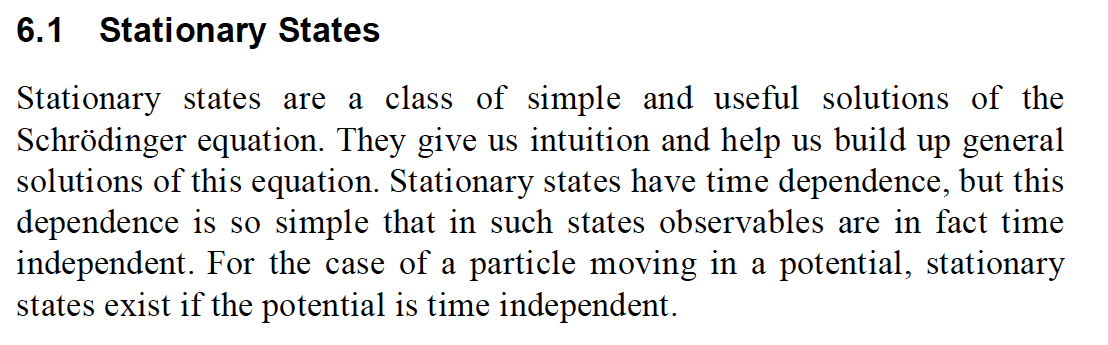 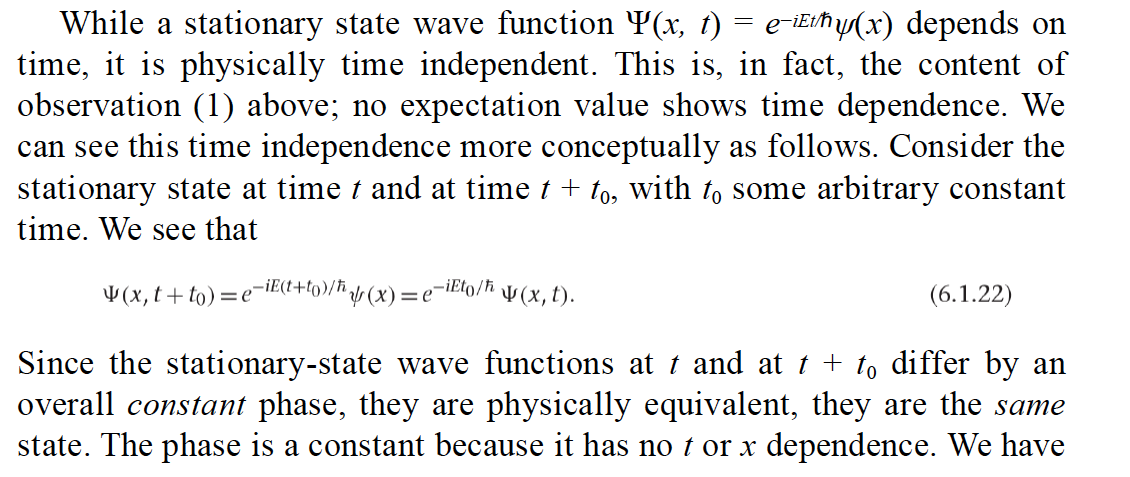 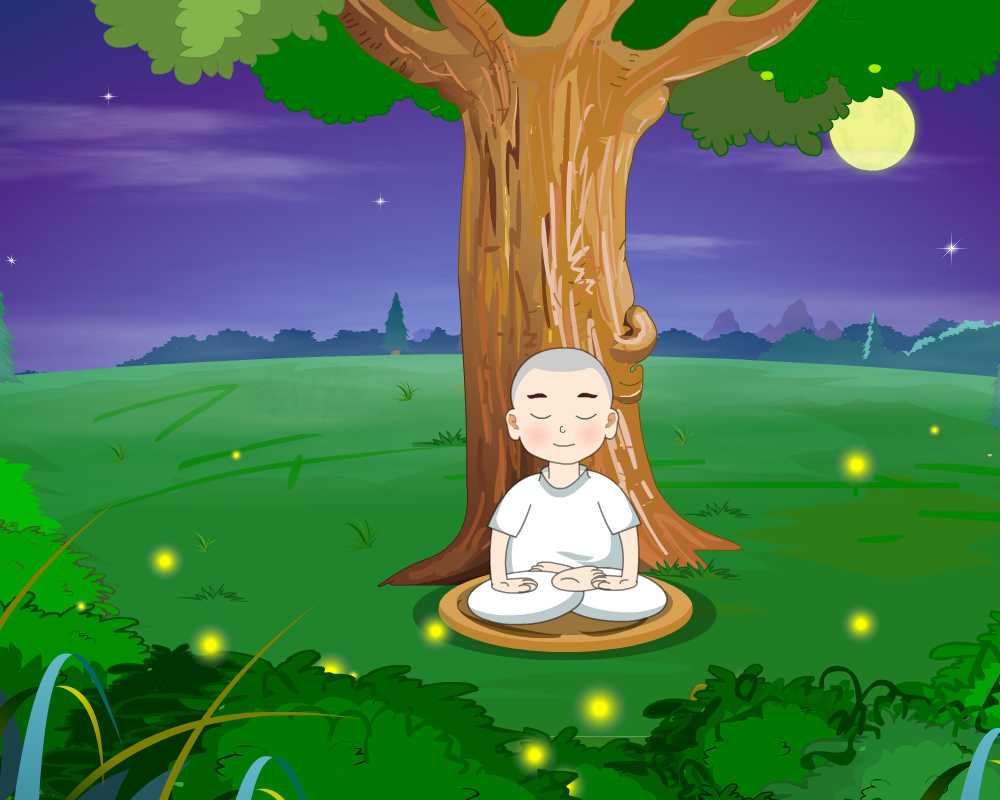 因此起始條件若在定態，此電子就會一直留在此定態！
無人打攪時，電子會獨立逗留的狀態，就是定態。
觀察的巨觀儀器與被觀察的微觀系統，在尺度上有巨大差異！
巨觀的儀器無法長期地追蹤微觀的系統。
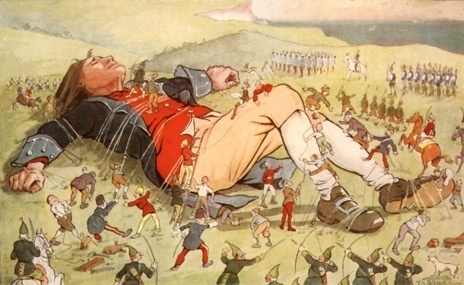 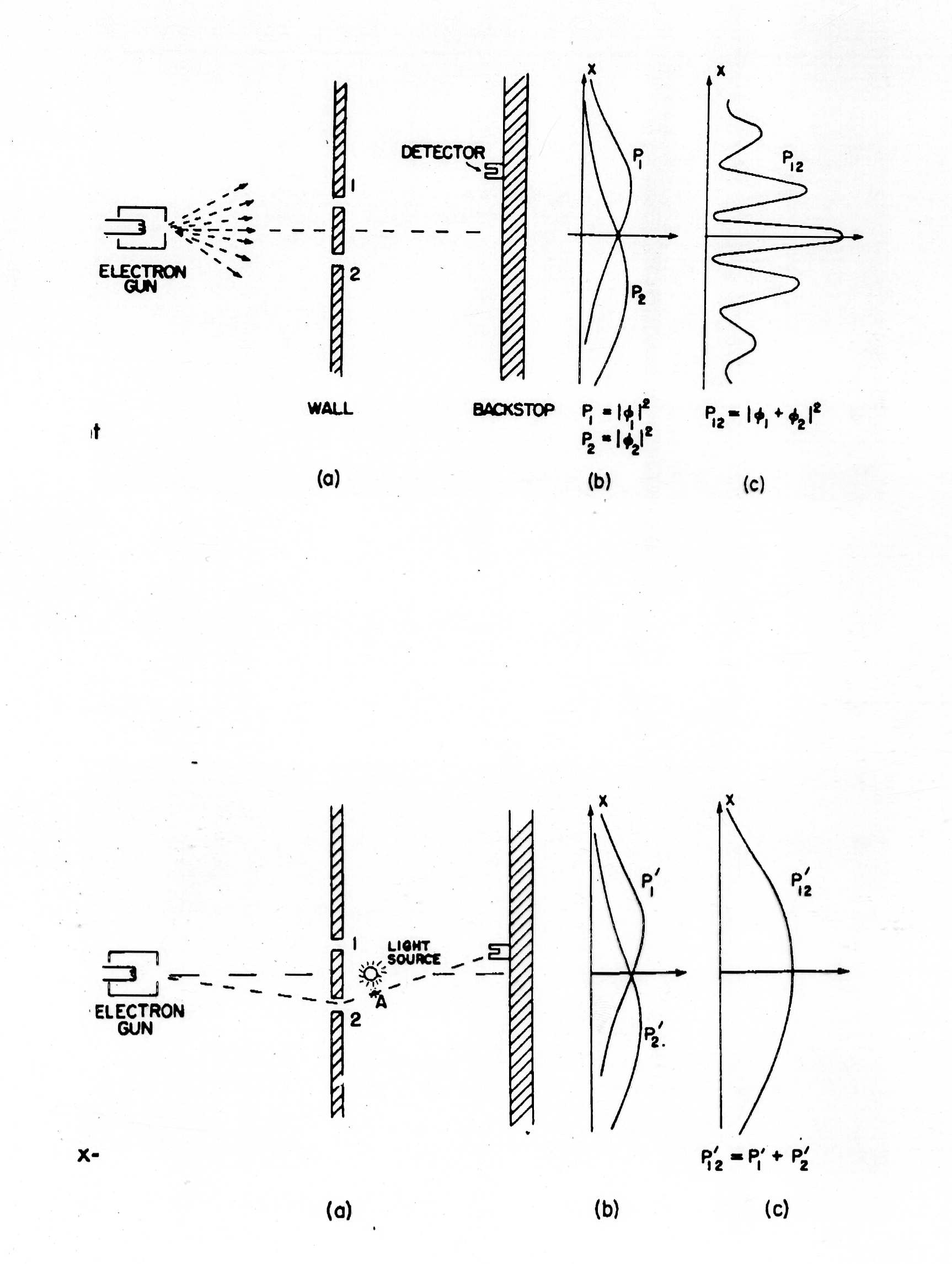 ?
巨觀的儀器無法長期地追蹤微觀的系統。
只能於前後作設定及測量。
在兩者之間微觀系統就獨立地維持定態。
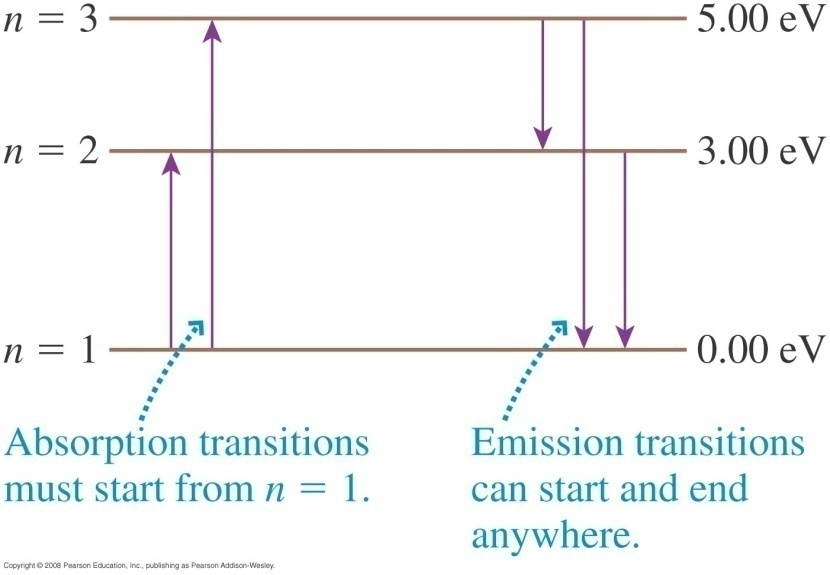 或者之前獨立演化的微觀系統。
在巨觀儀器干擾後，躍遷至另一狀態。
例如：電磁場可以引發一顆光子的放射吸收，
會使原本穩定的定態，可以躍遷到其他的定態。
在躍遷之前之後，獨立的微觀系統維持處於一定態！
定態解的特點是：時間部分與空間部分分離。
Time-Independent Schrodinger Equation
與時間無關之薛丁格方程式。
定態解的特點是：時間部分與空間部分分離：
代入薛丁格方程式，偏微分變成常微分！
時間的相關函數全部抵消，於是得到一個位置的微分方程式！
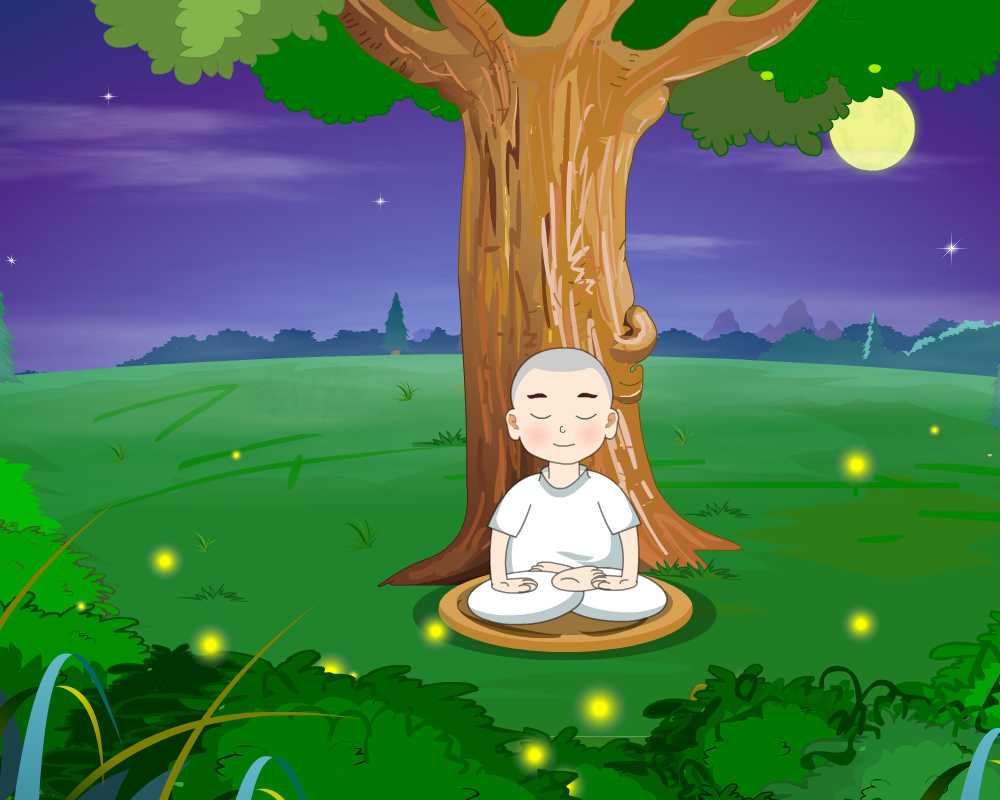 與時間無關之薛丁格方程式。
定態波函數的空間部分所滿足的方程式：
這是一個典型古典物理的Sturm-Liouville Theory!
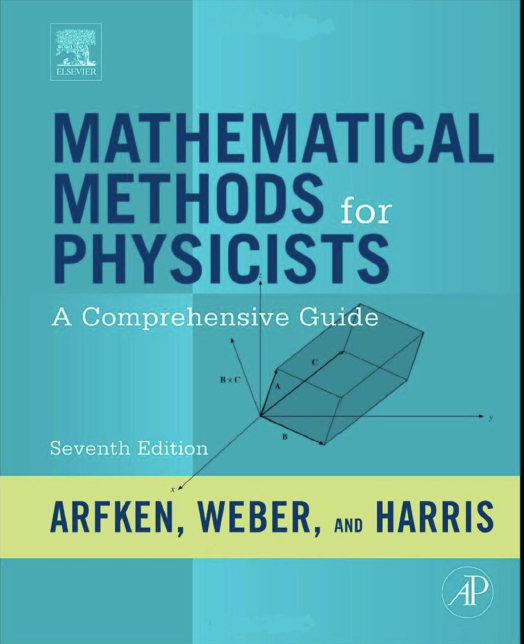 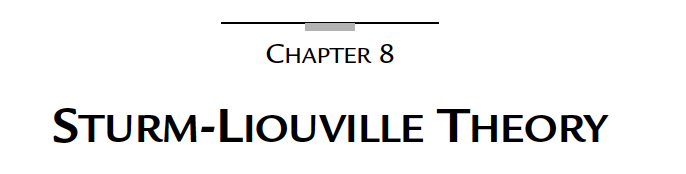 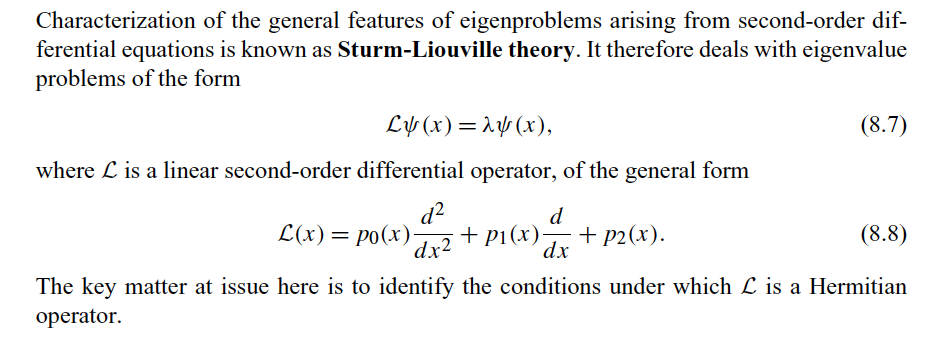 1926
Quantization as an Eigenvalue Problem
能量的量子化作為（不過就是）一個本徵值問題
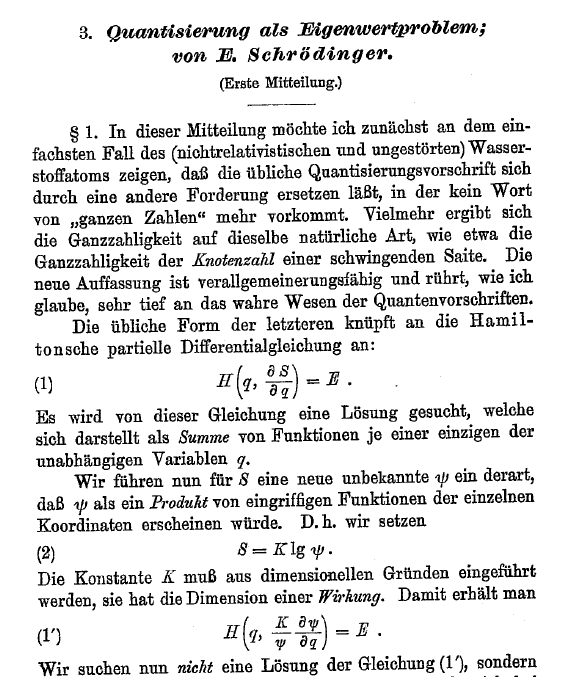 以上定態的概念其實是老朋友了，繩波理論中，我們找到穩定的駐波態就是。
整條弦都被同一個時間函數所控制，整條弦一起振盪，所以波函數是可分離的。
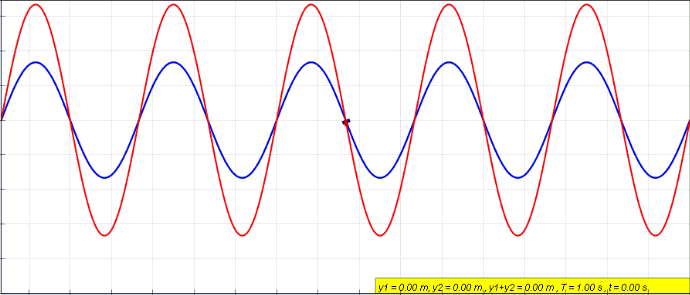 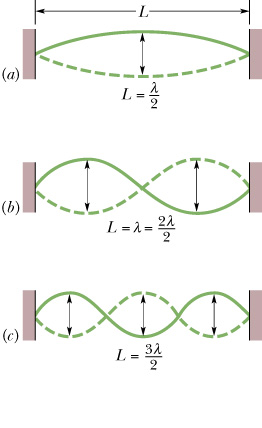 兩端固定的弦的任一起始條件可以用駐波模式的疊加來得到
第 n 態的振幅或分量
可證：兩端固定的弦的運動就是以各個駐波態各自演化後再疊加的波函數運動！
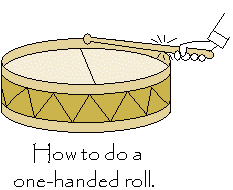 物體變形的模式也是如此！
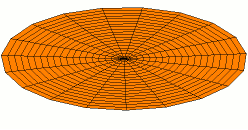 某些特定變形的模式，其隨時間的運動會如同一個彈簧，
當這些模式被單獨激發時，物體中的每一點都以簡諧運動方式運動：
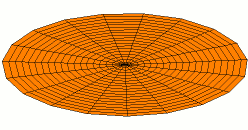 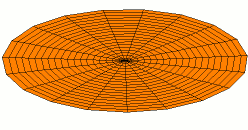 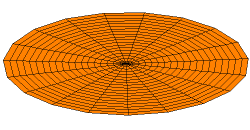 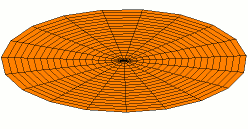 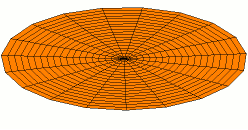 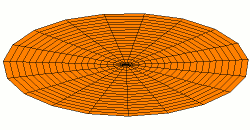 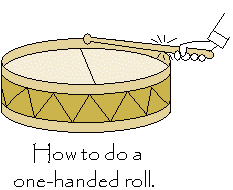 物體的變形模式有無限多個，
每一個模式的振動頻率不同！
可以證明：物體的所有變形就是以這些模式，或它們的疊加來進行演化！
一維階梯狀位能下的定態
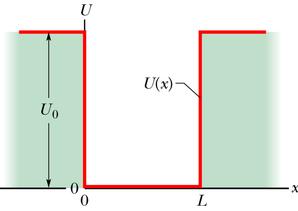 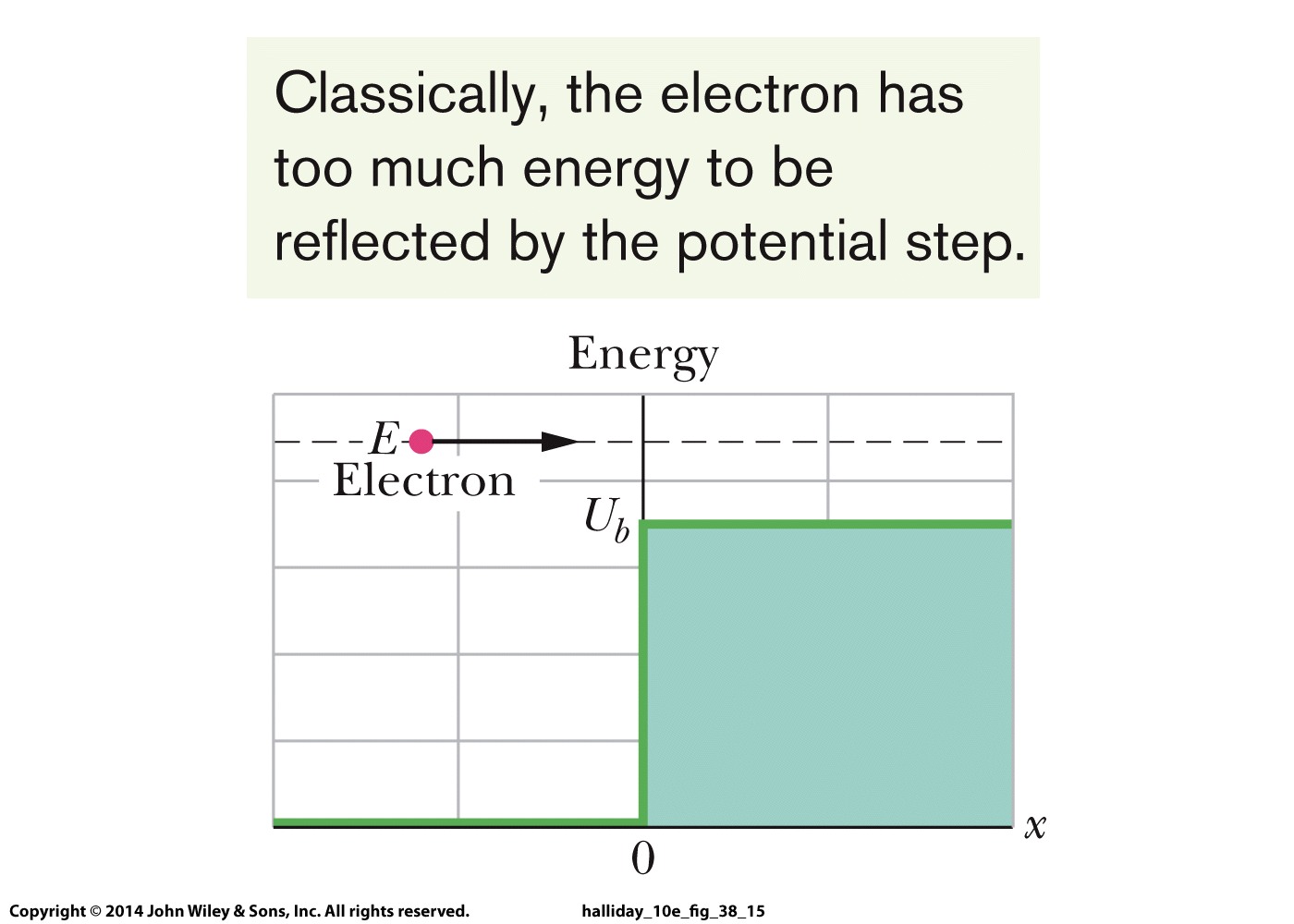 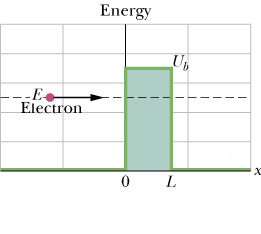 一維位能下的定態，如古典物理，大致可以分為束縛態與非束縛態！
在束縛的情況中，定態的能量通常將出現量子化！
在非束縛的情況中，定態解能組成入射波包，可以描述散射問題！
我們先兩者分別討論一個最簡單的例子。
從非束縛態開始。
首先是大家已經很熟悉的自由電子波，這也是定態！
不直接設為零，是因為所得結果，將來可以在其他一維階梯狀位能直接引用。
動能
假設
很容易猜到這就是角波數。
其解很簡單，二次微分後與自己成正比，就是指數函數
這是二次微分方程式，上式有兩個未知係數，因此已經是最普遍的解了
自由空間的電子定態
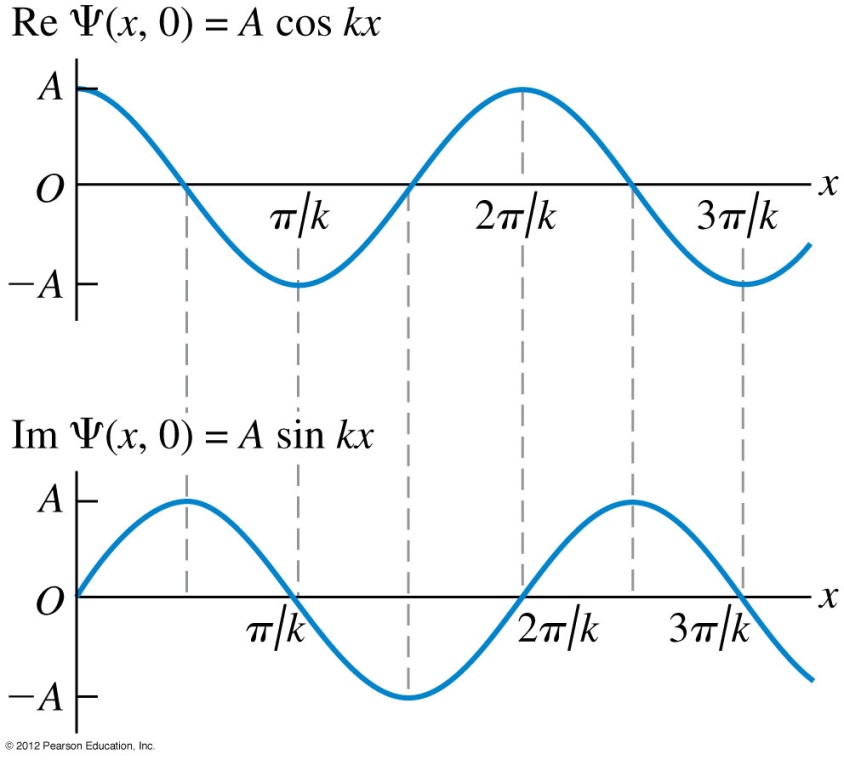 完整的波函數：
沒有任何位置資訊，
它只是擁有+x方向的動量，但並沒有任何東西是在傳播之中。
畢竟這是定態的電子，它的物理當然完全不隨時間變化。
波包並不是定態，而是能量接近、類似的定態的疊加。
所以中心位置，及位置平均值會移動！
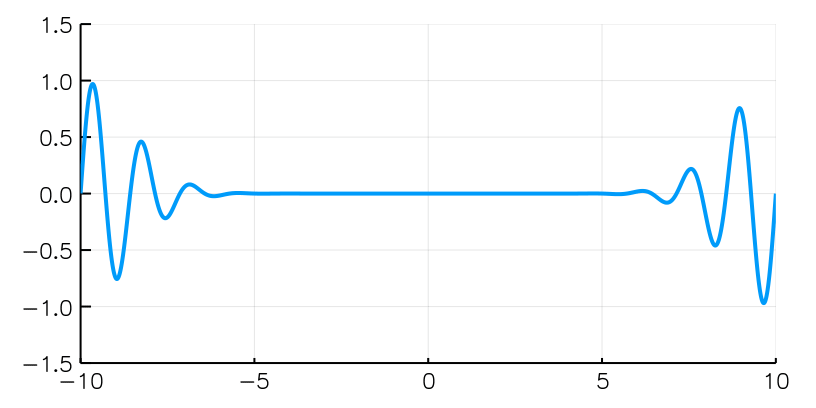 電子波的波長大致是原子尺度，極小，因此在日常生活無法察覺！
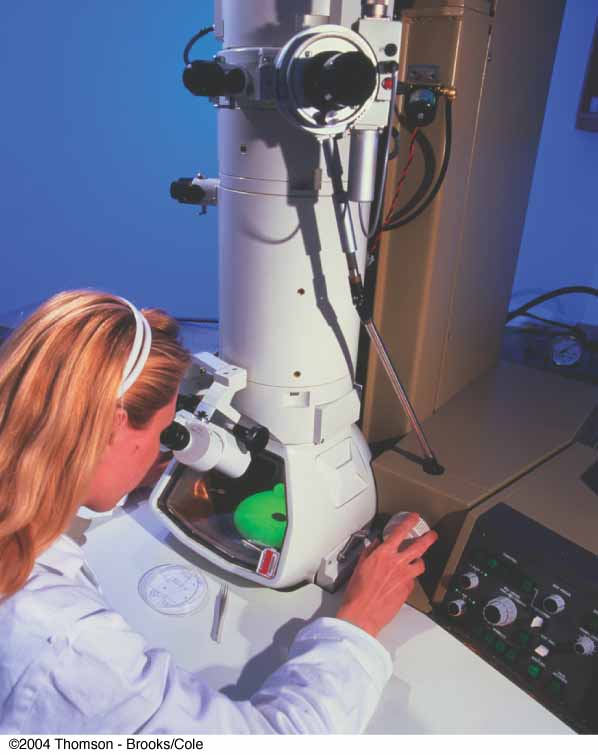 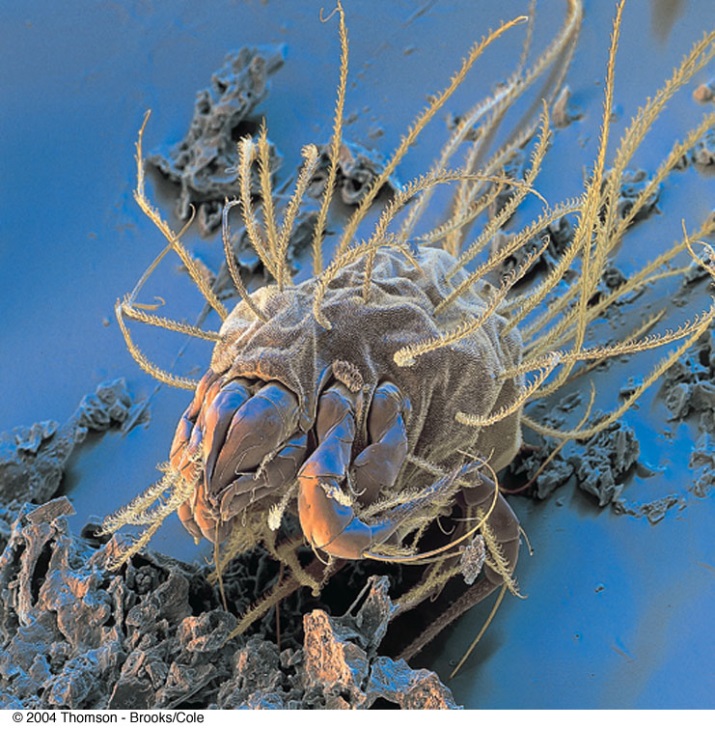 極小的波長，使電子波顯微鏡鑑別度極高！
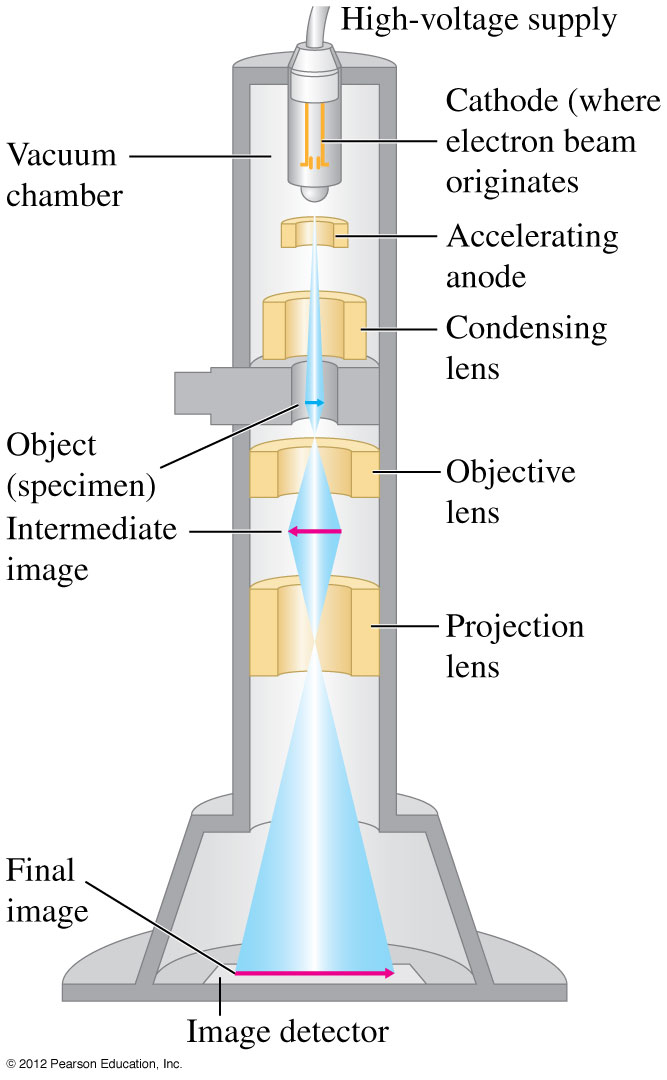 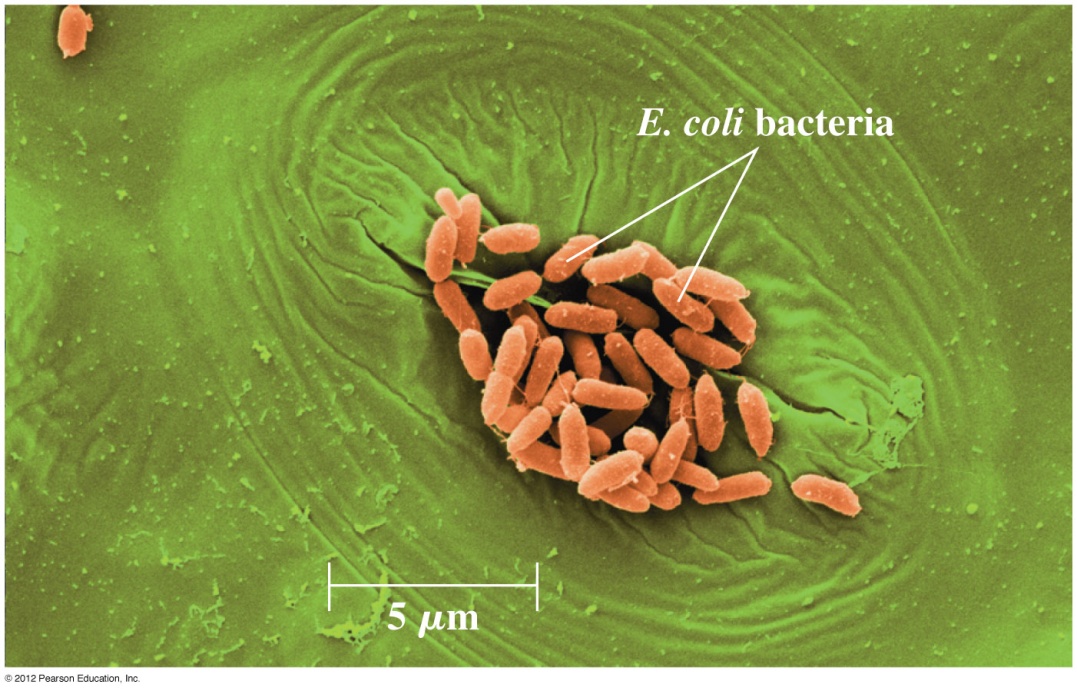 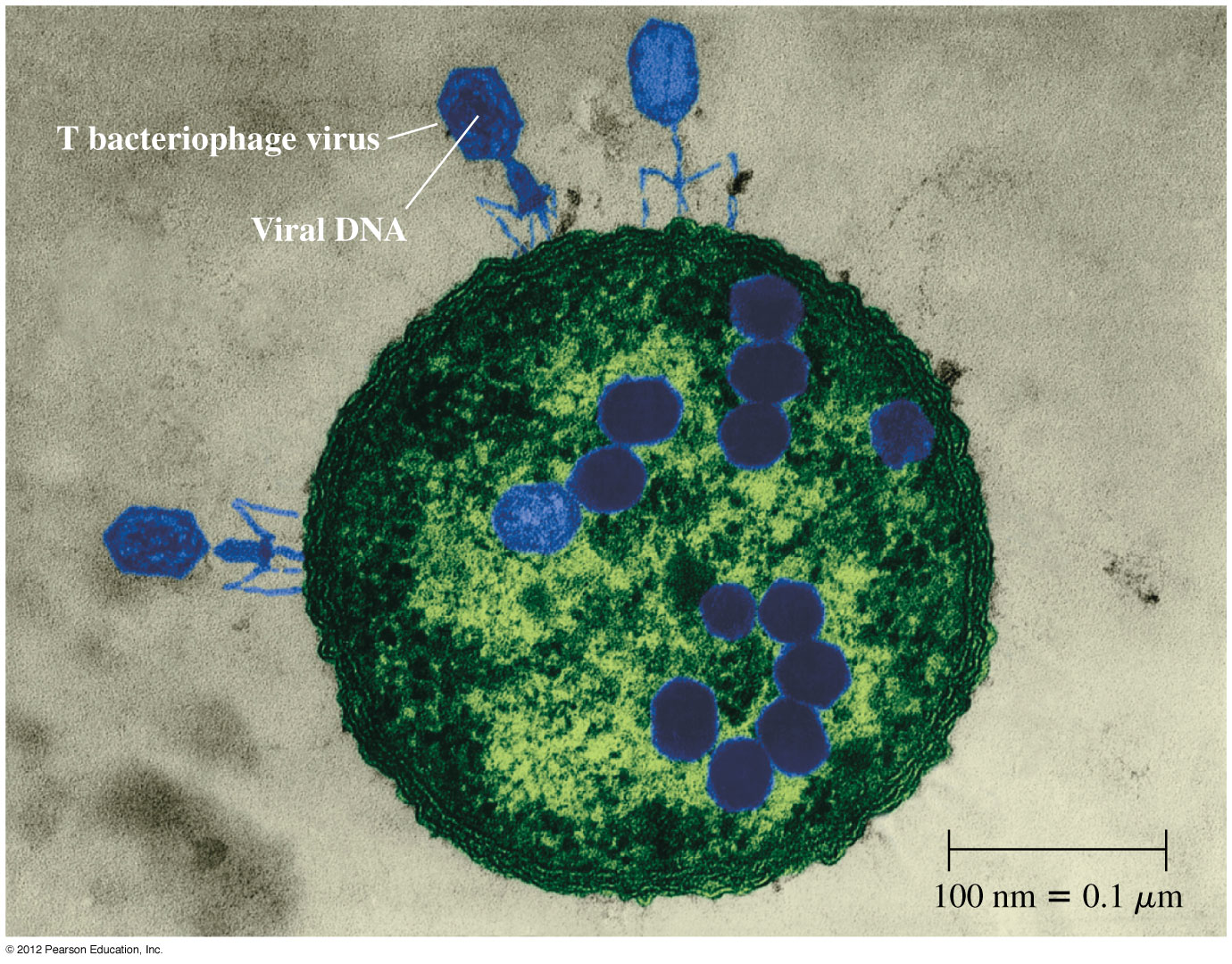 接著討論一個典型的束縛態。
無限位能井，盒子中自由電子的定態。
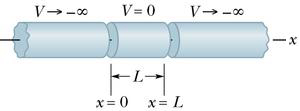 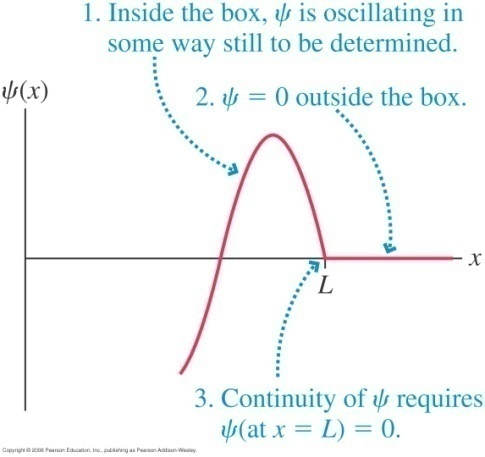 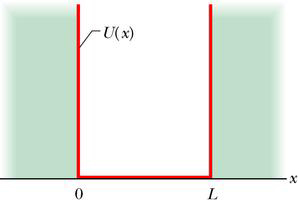 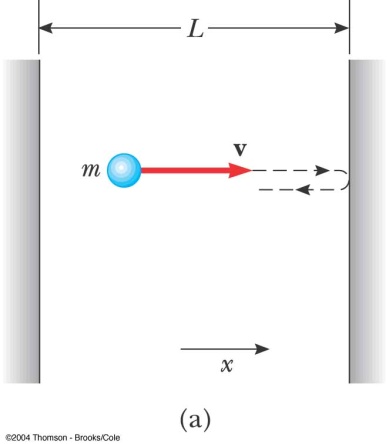 邊界外的位能是無限大，波函數必須為零。否則位能期望值會是無限大！
邊界內波函數，必須在邊界上與邊界外波函數連續，
因此邊界內波函數在邊界上必須為零。
邊界條件，對任何時間：
金屬中的傳導電子所感受的位能就類似位能井。
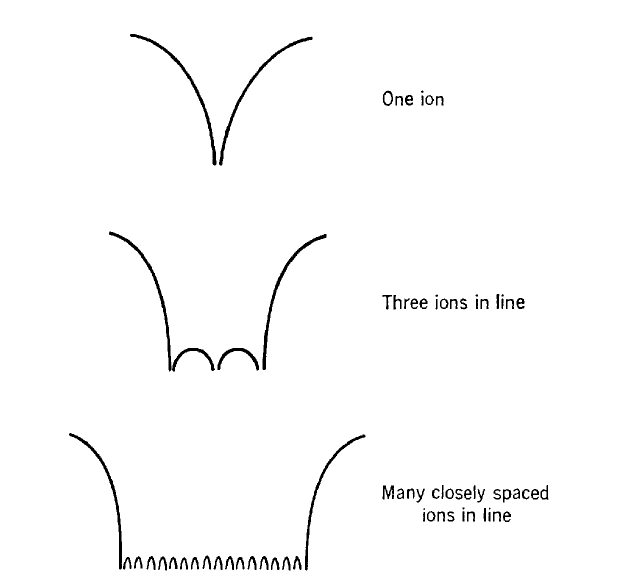 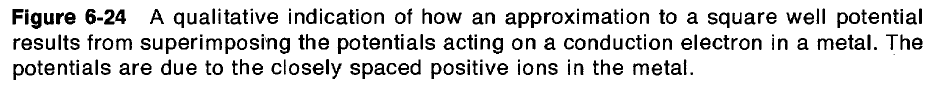 在邊界內，如同自由電子，因此可延用自由電子波。
有邊界之自由電子
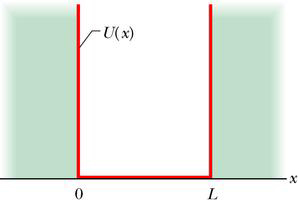 但必須加上邊界條件：
邊界條件：
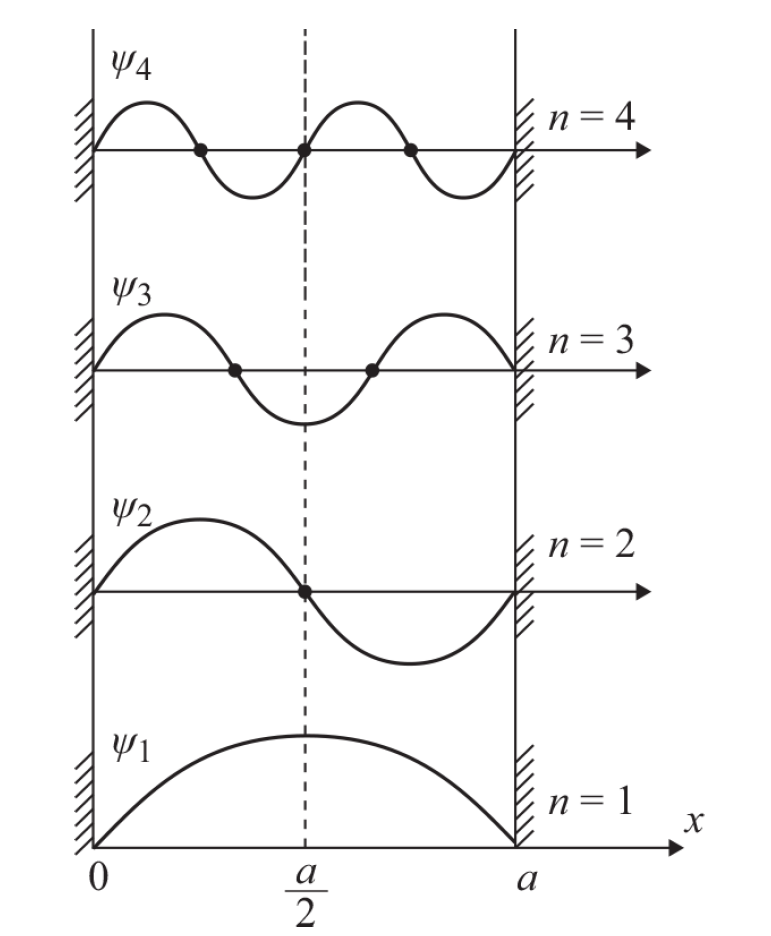 結果與弦波駐波的波函數的空間部分幾乎一模一樣！
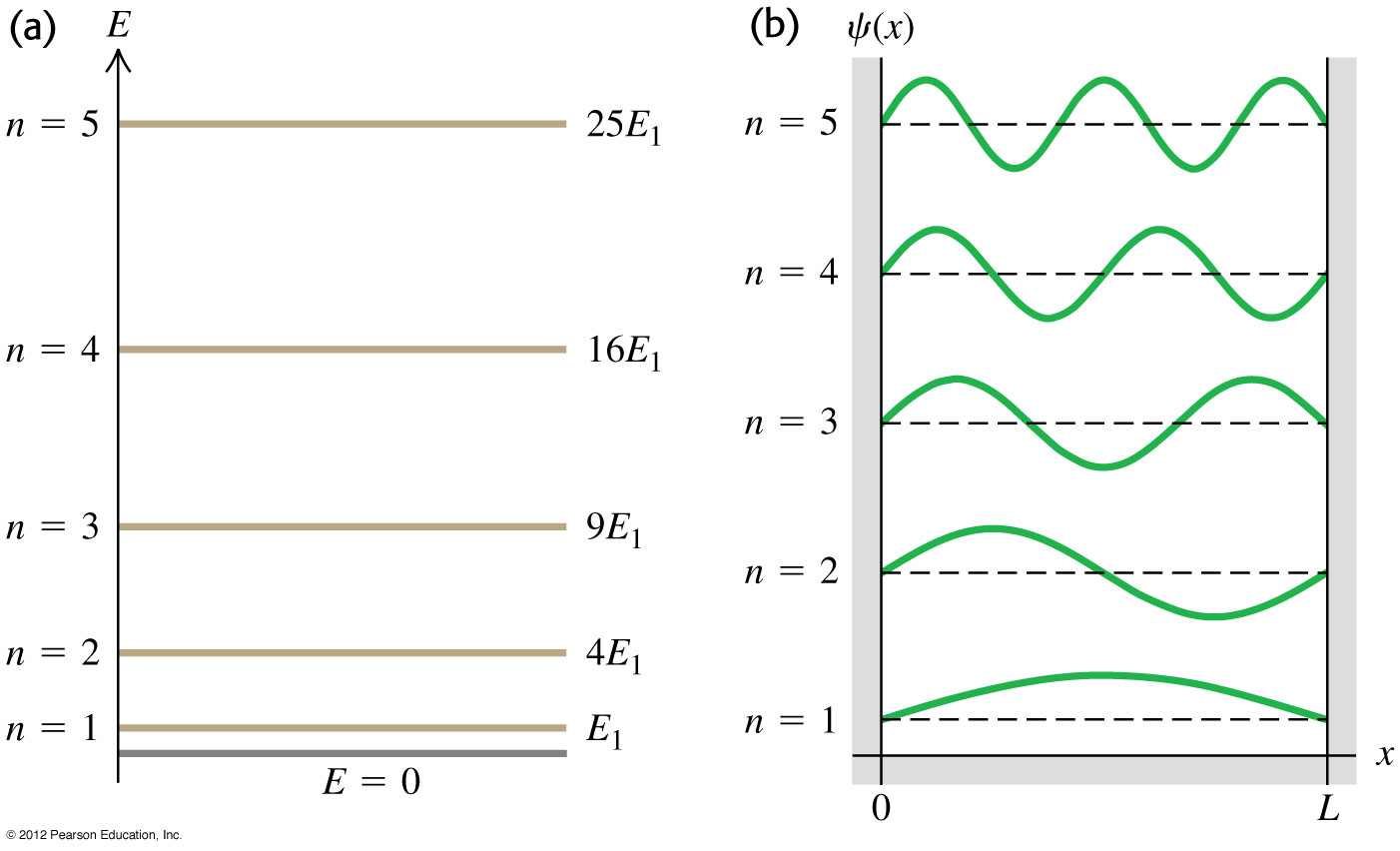 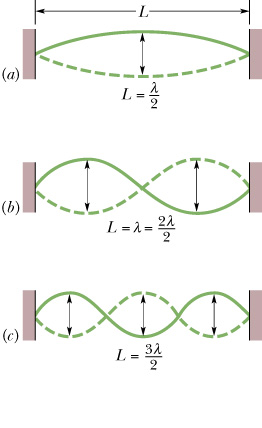 有邊界之電子束縛態波函數的實數部如同駐波，但它必得有虛數部。
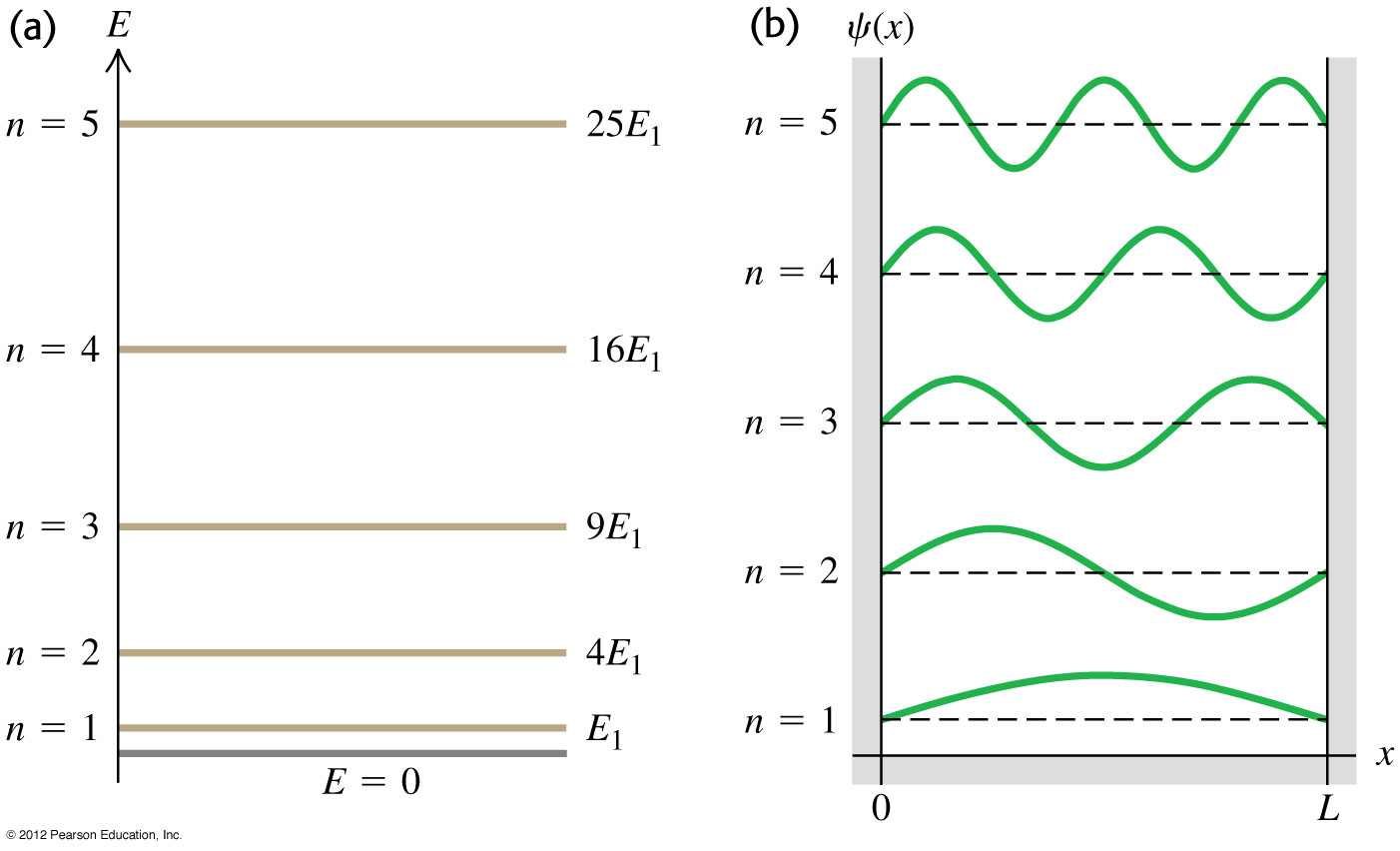 代回去與時間無關的薛丁格方程式：
能量只有在這些值，與時無關薛丁格方程式才有滿足邊界條件的解！
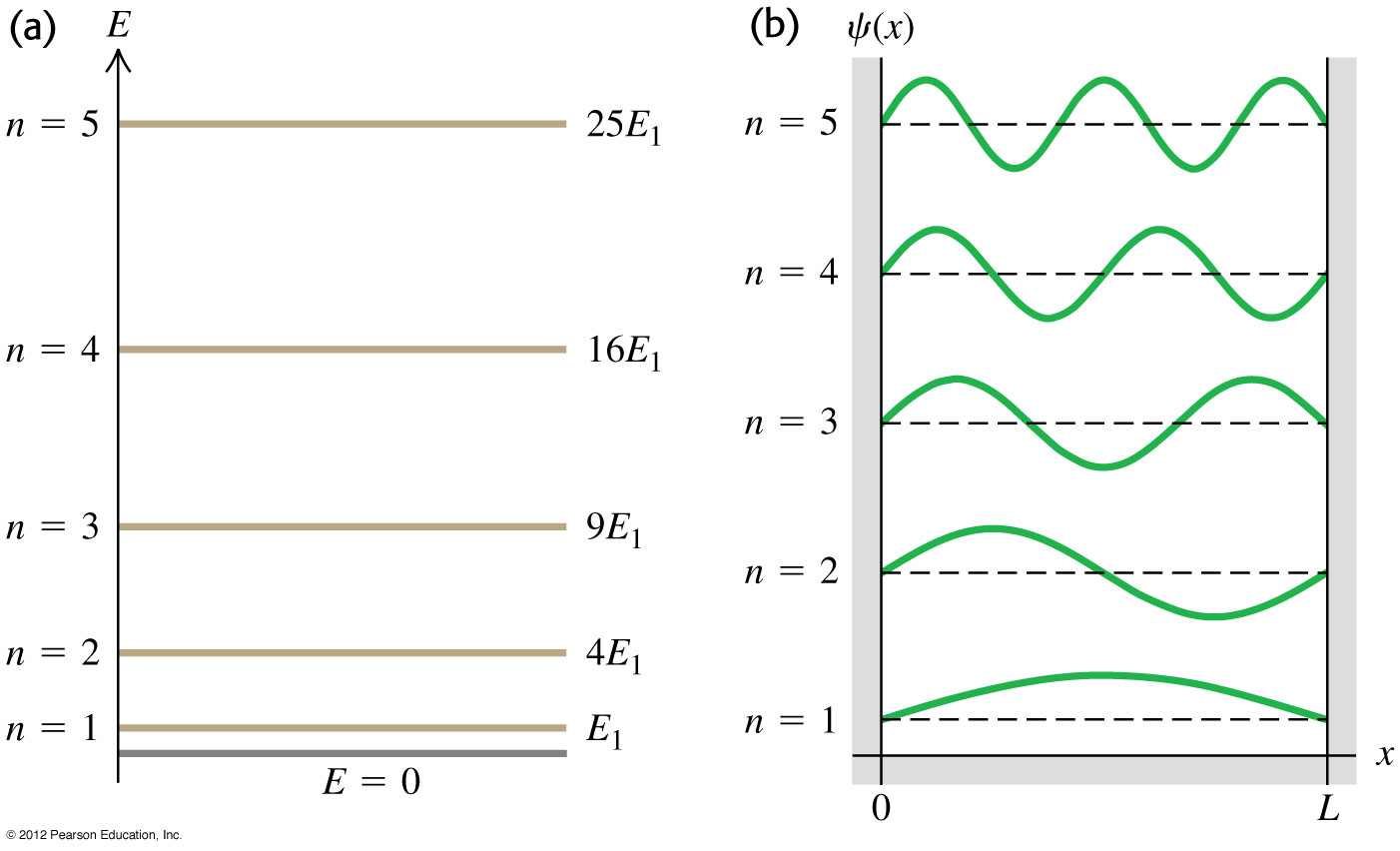 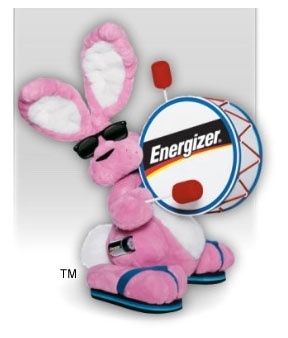 注意基態的動量不為零。
有一能量最低的基態，能量不為零！
電子是靜不下來的！
這是測不準原理的結果。
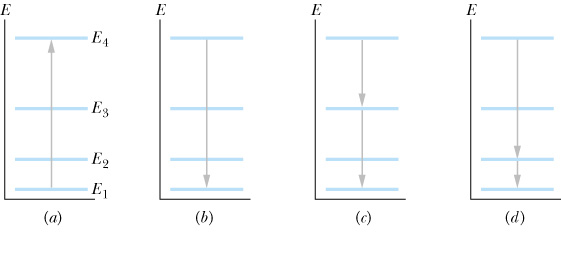 電子可以在能階定態之間以放出與吸收光子的方式躍遷。
到達基態後，電子是穩定的。
基態的存在是量子力學重要的特徵！
由歸一化條件可以解出係數 C
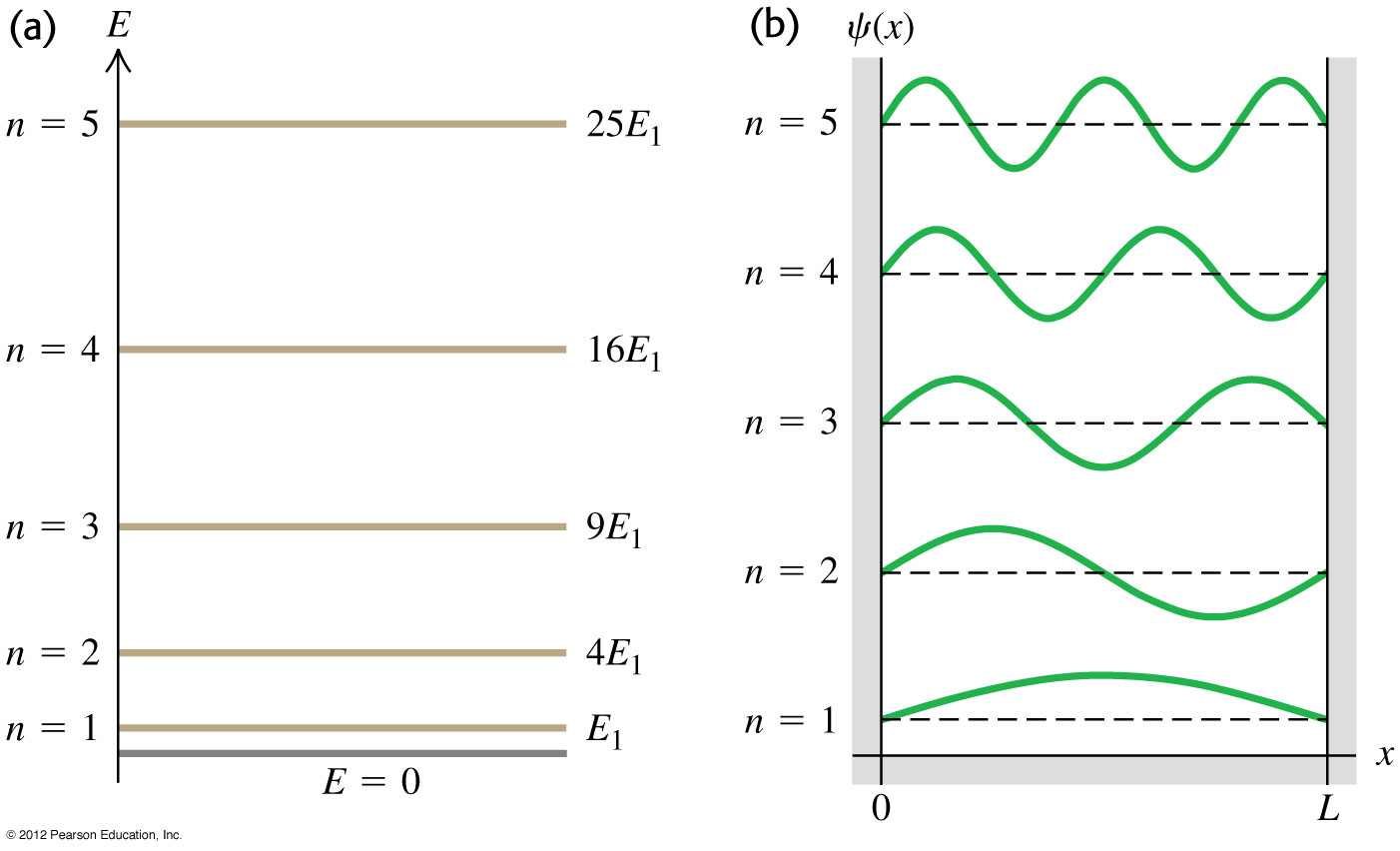 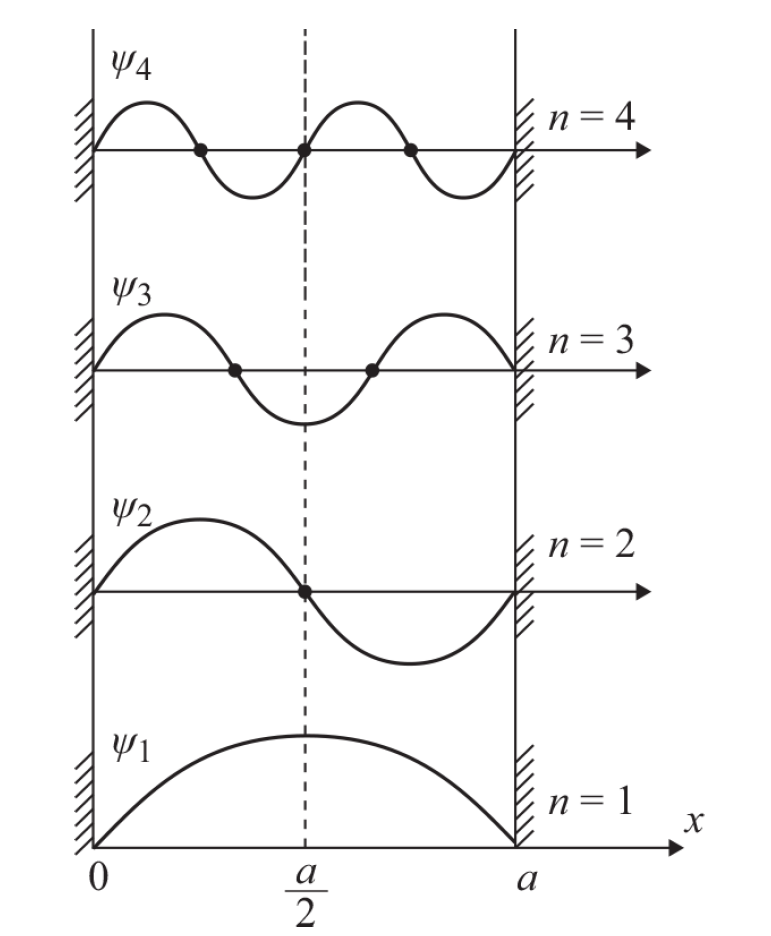 機率密度
稱為節點。
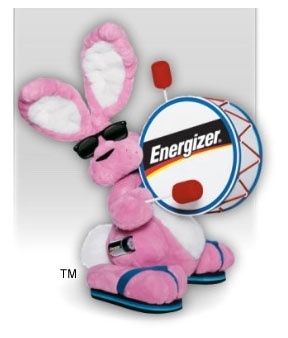 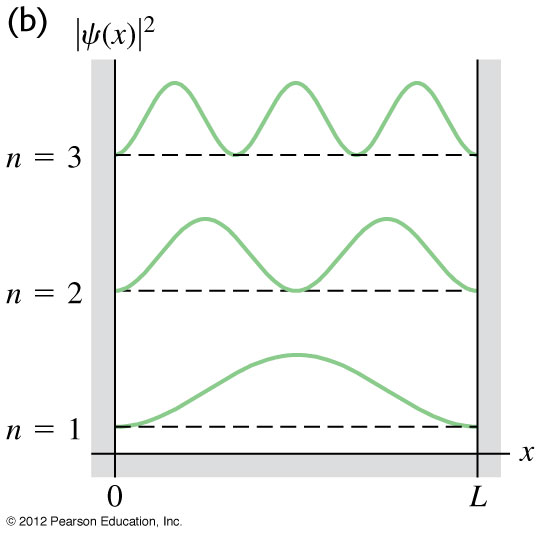 節點
此電子靜不下來，但在節點卻永遠找不到它！
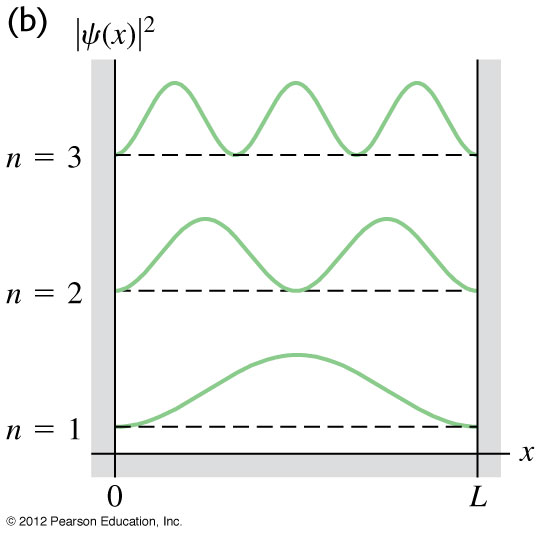 我們很容易就計算這些定態解的各個期望值：
因為對稱的關係：
我們得到動量測量的不準度：
這應該表示：
位能下薛丁格方程式的普遍解法：
首先， 位能下薛丁格方程式會有一系列的定態解：
定態解就是時間部分與空間可以分離的解！
這就是傅立葉分析！
乘完之後依同樣方式疊加，整個波函數也就滿足薛丁格方程式。
我們已經在自由薛丁格方程式用了這樣的策略！當時的正弦波就是定態。
這個程序原則上適用於任何位能。
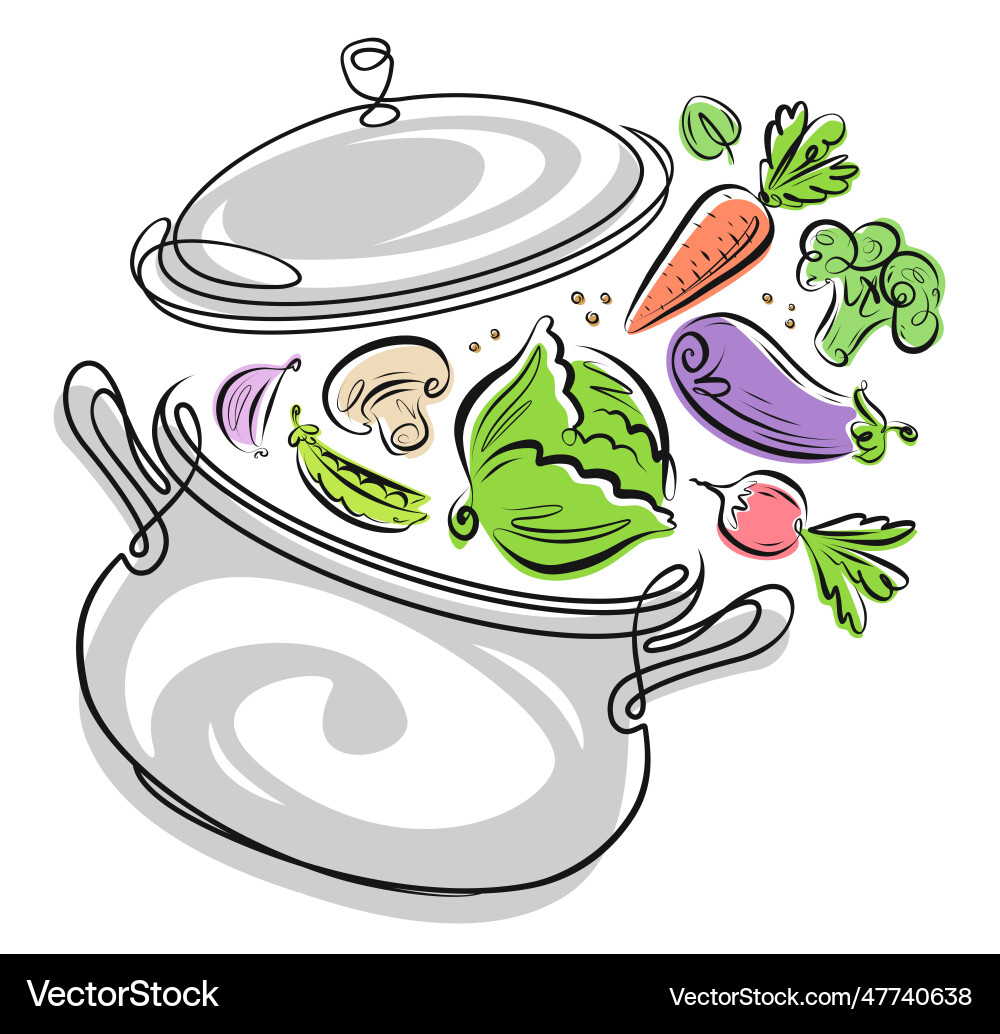 各個配料分離烹煮
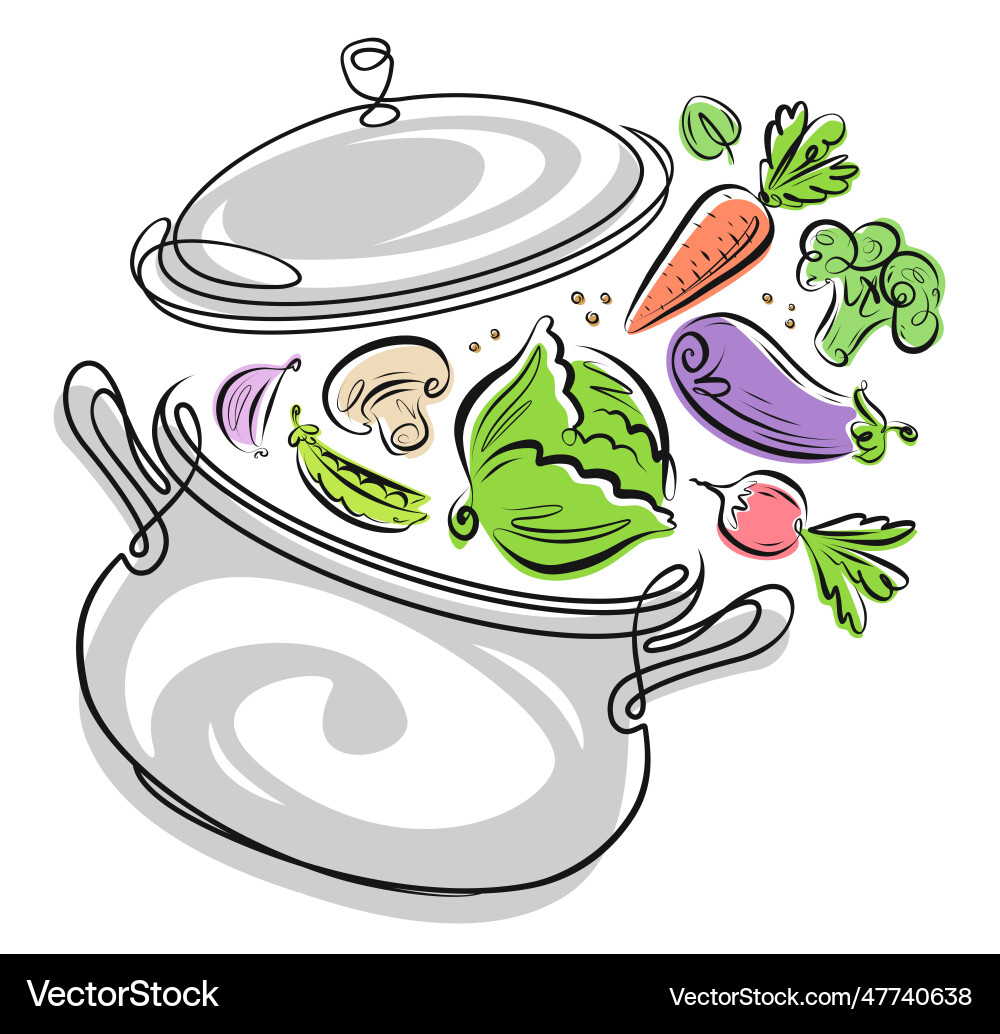 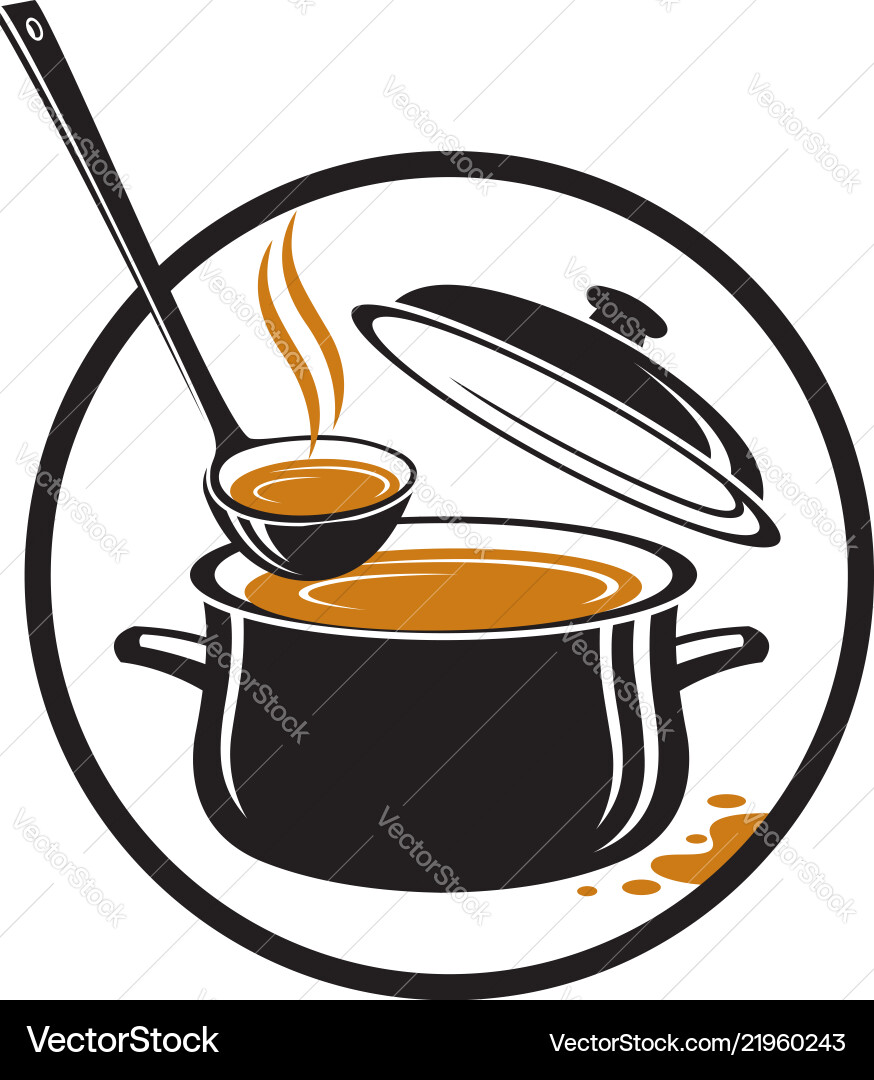 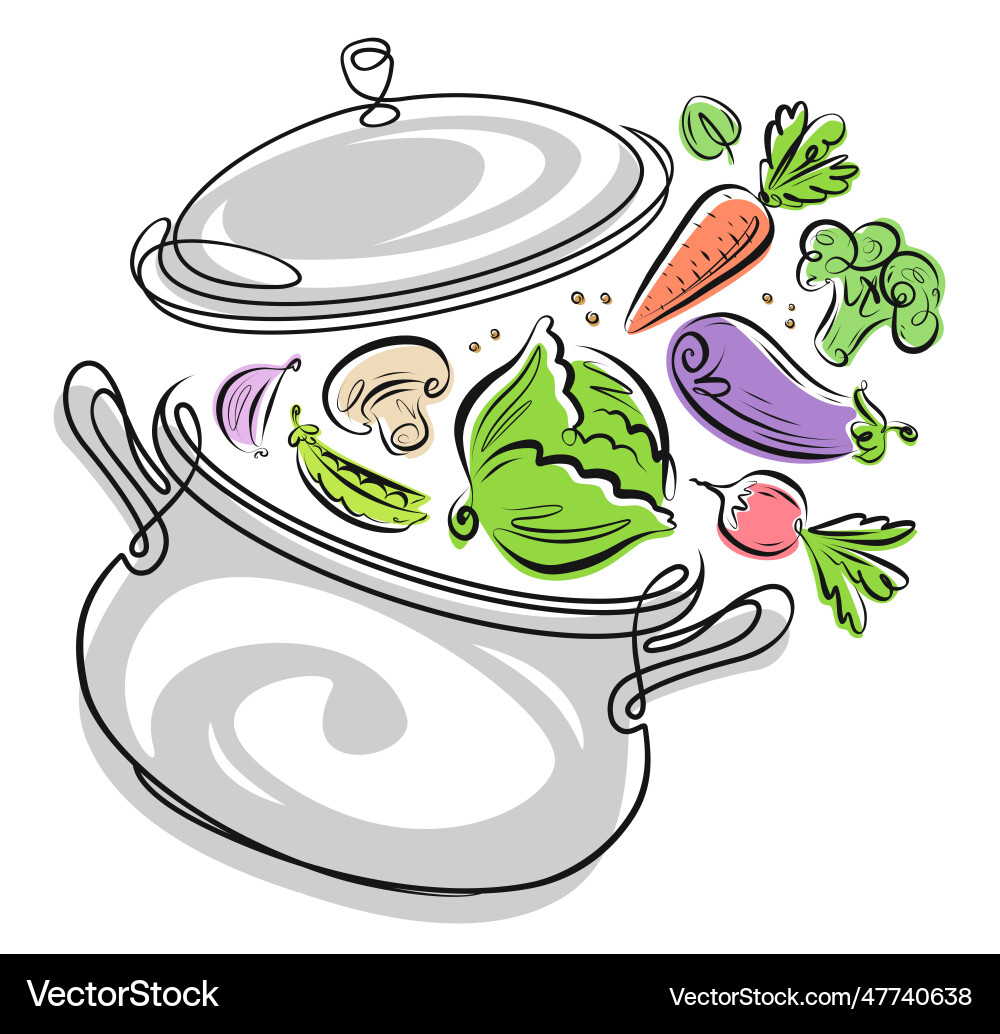 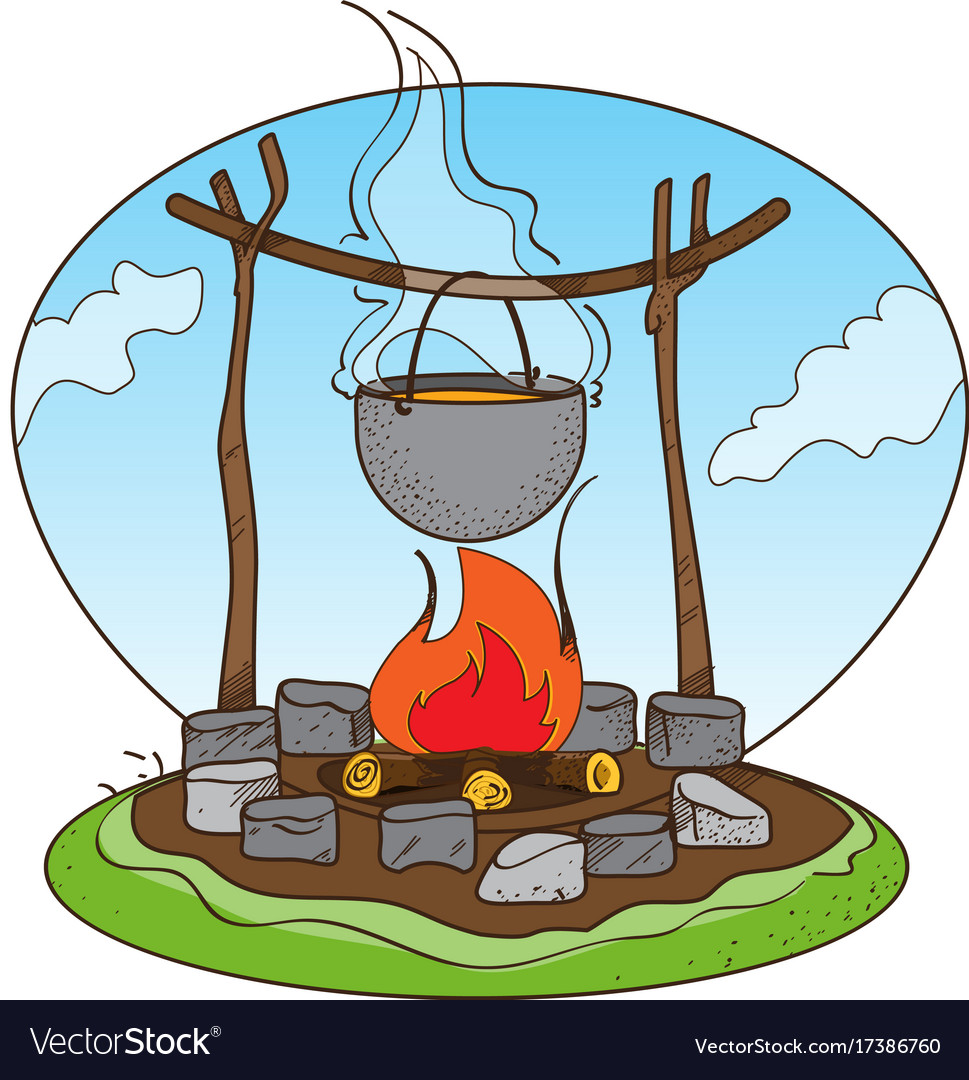 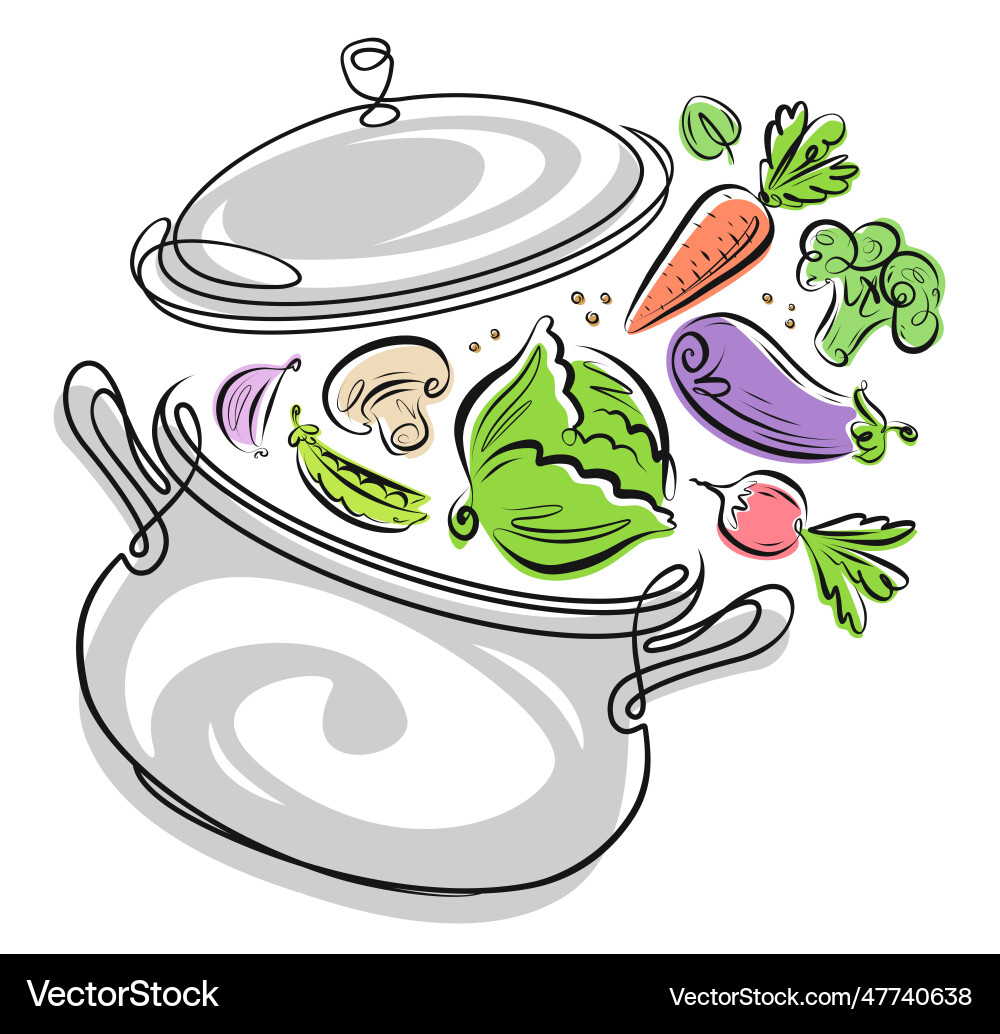 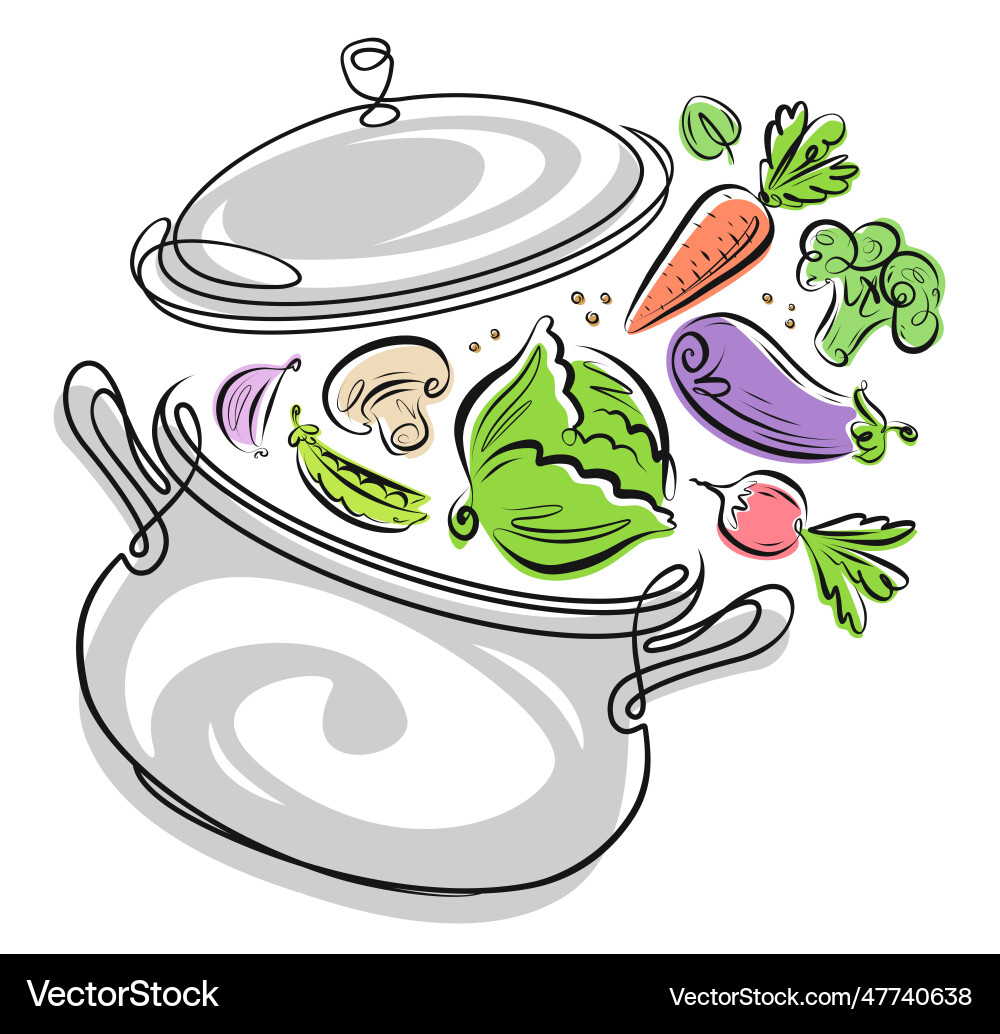 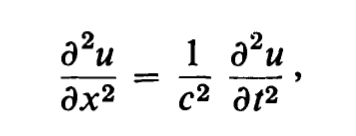 Solving Wave Equation:
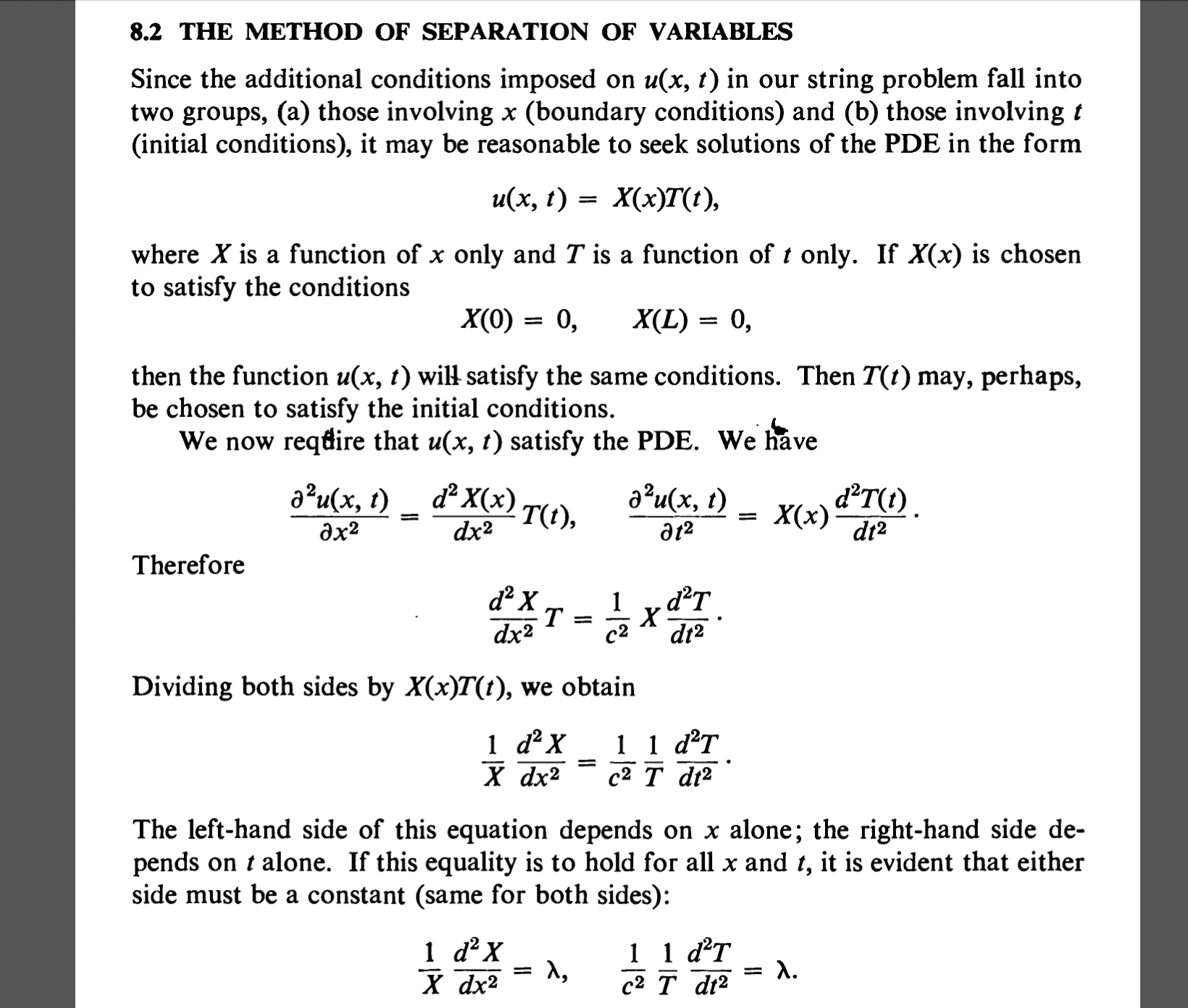 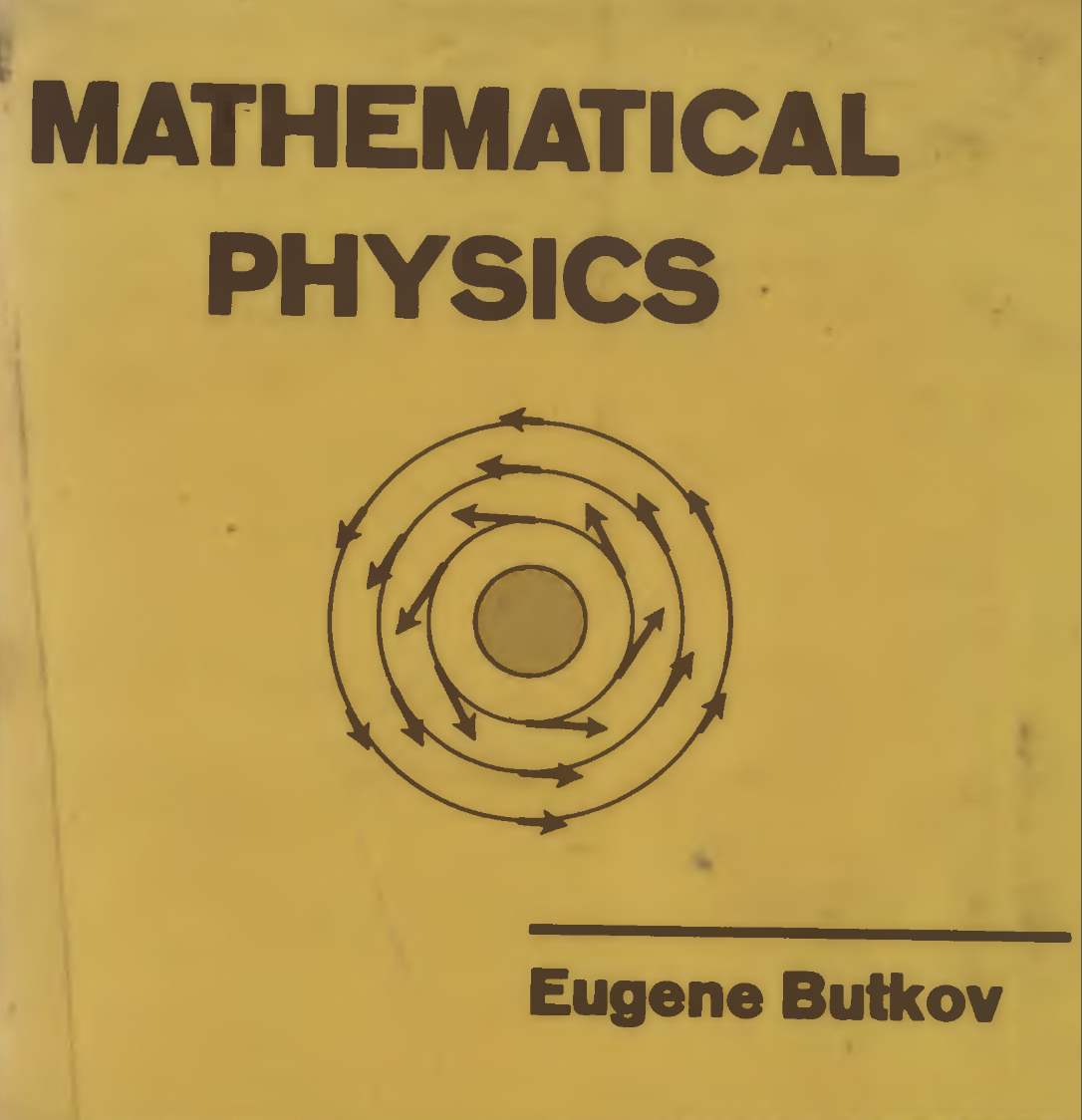 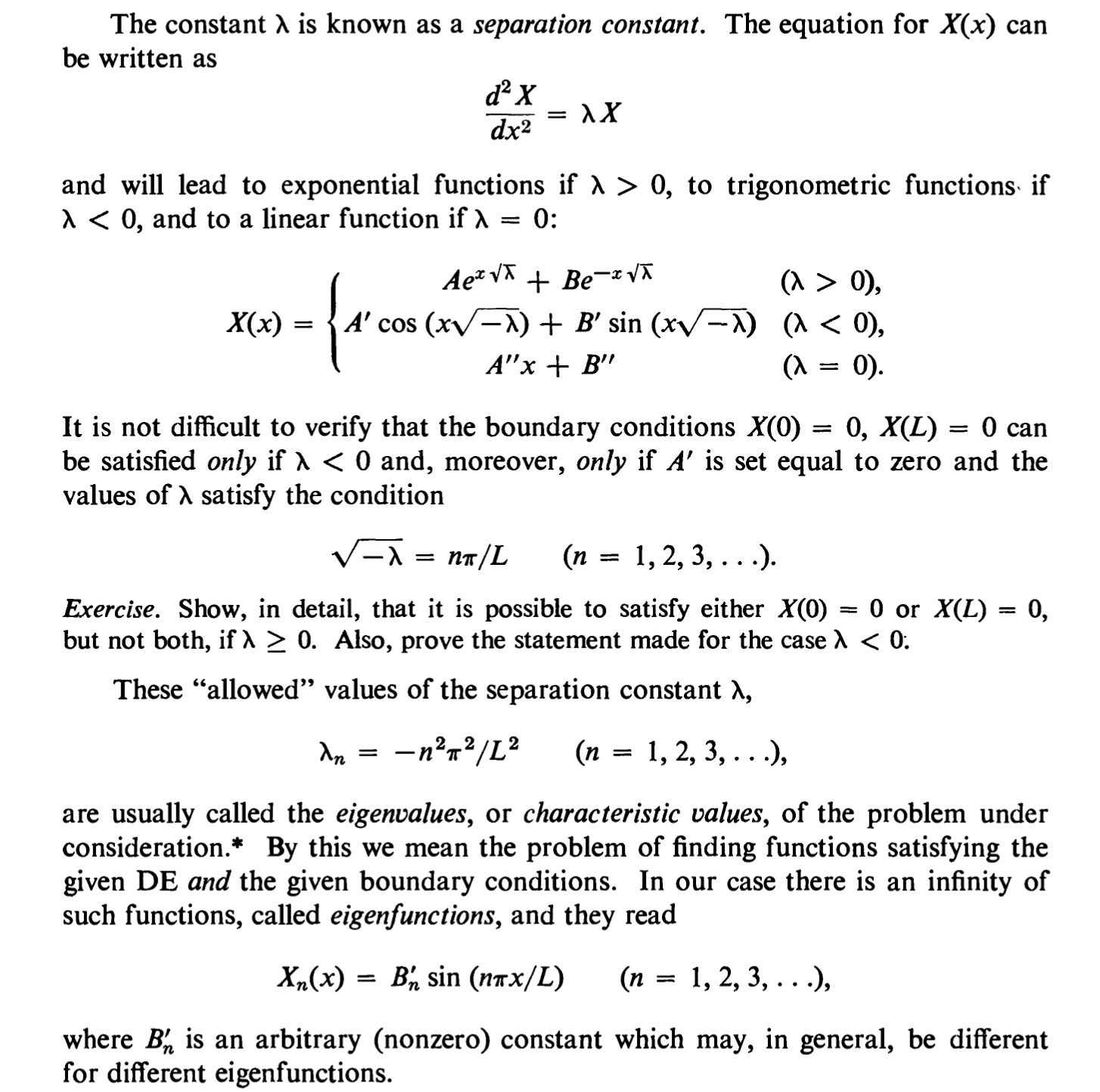 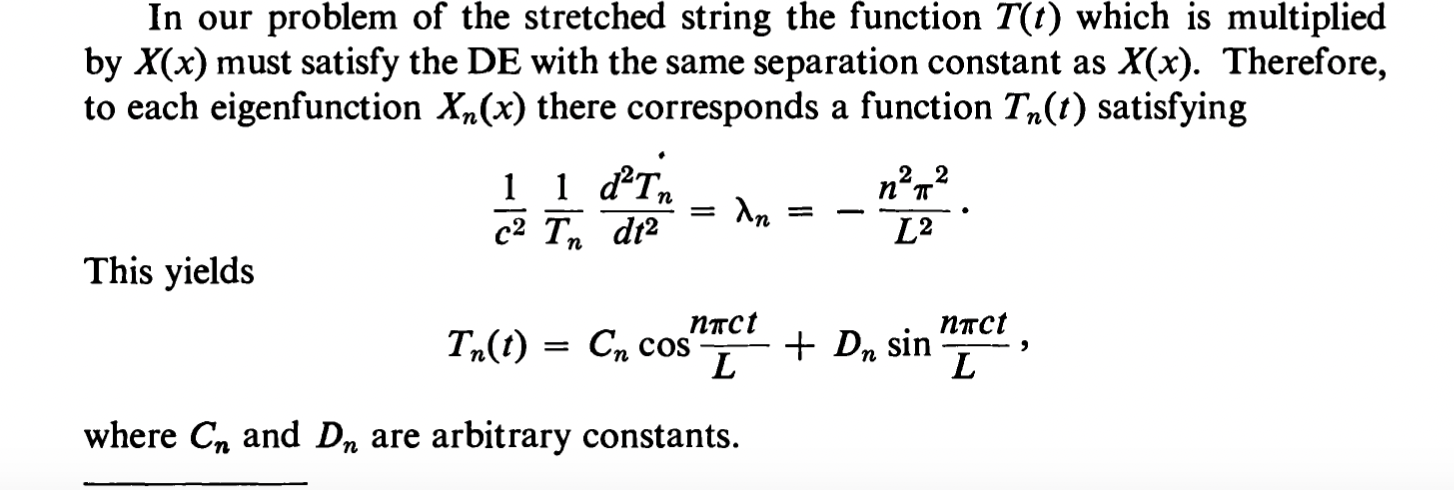 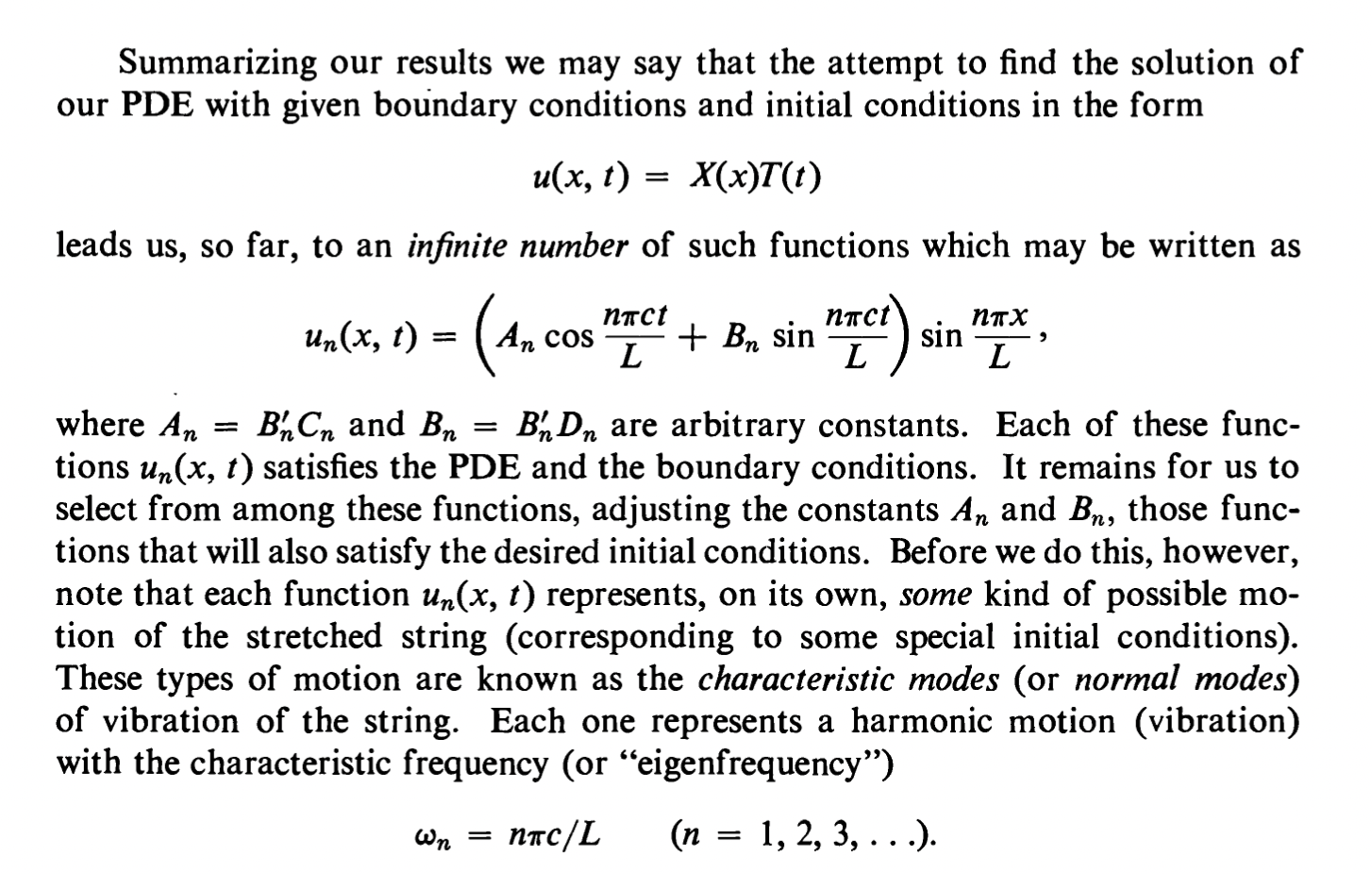 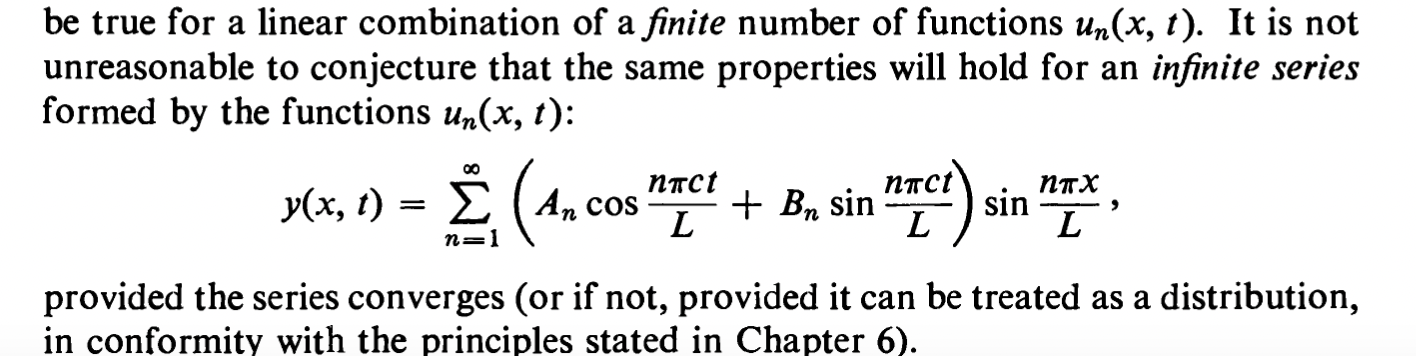 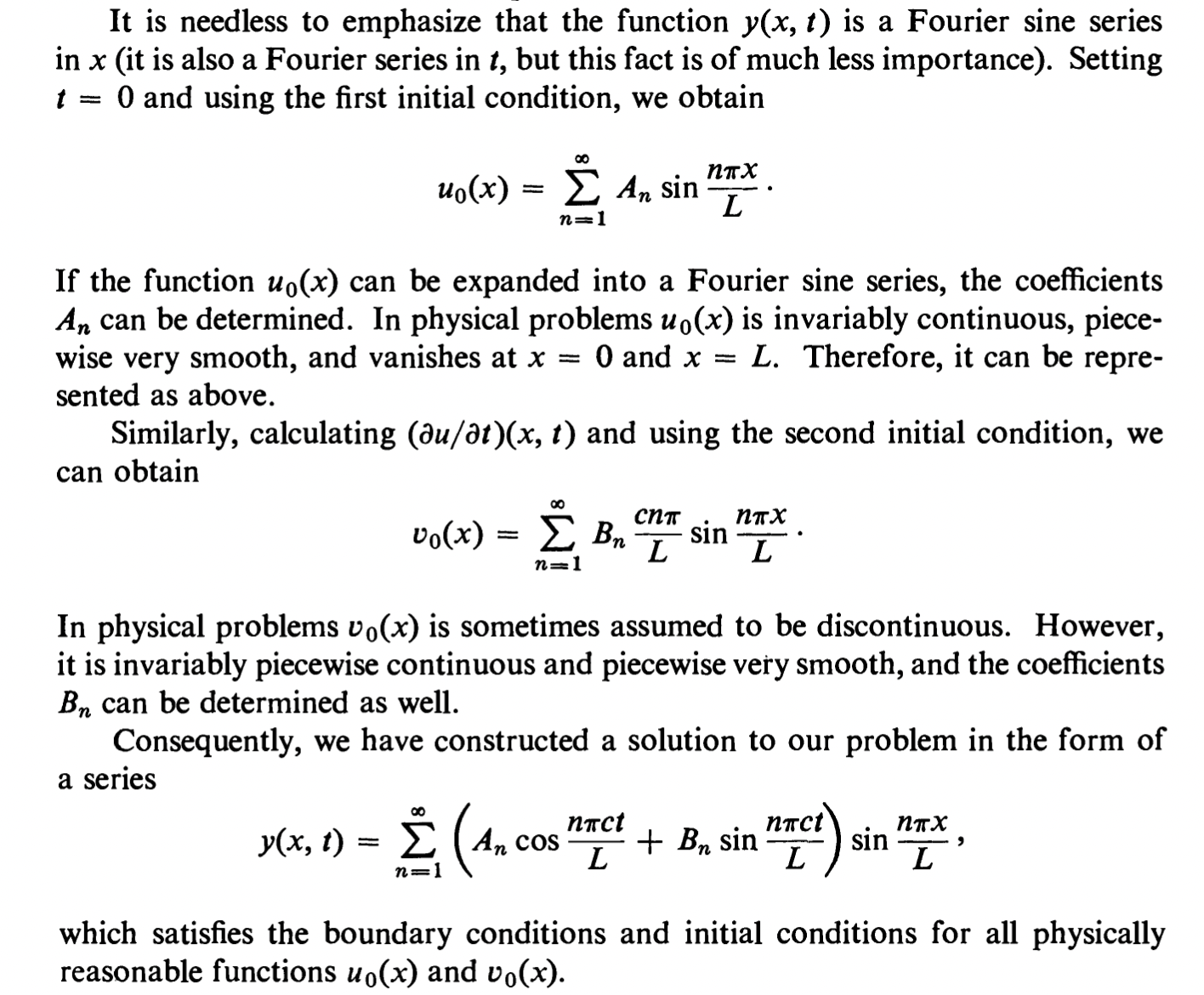 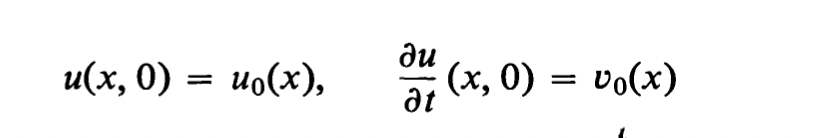 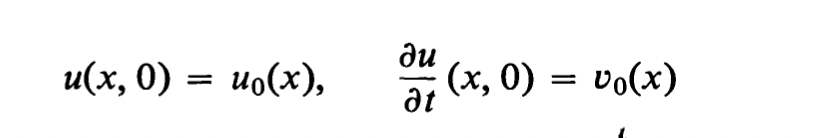